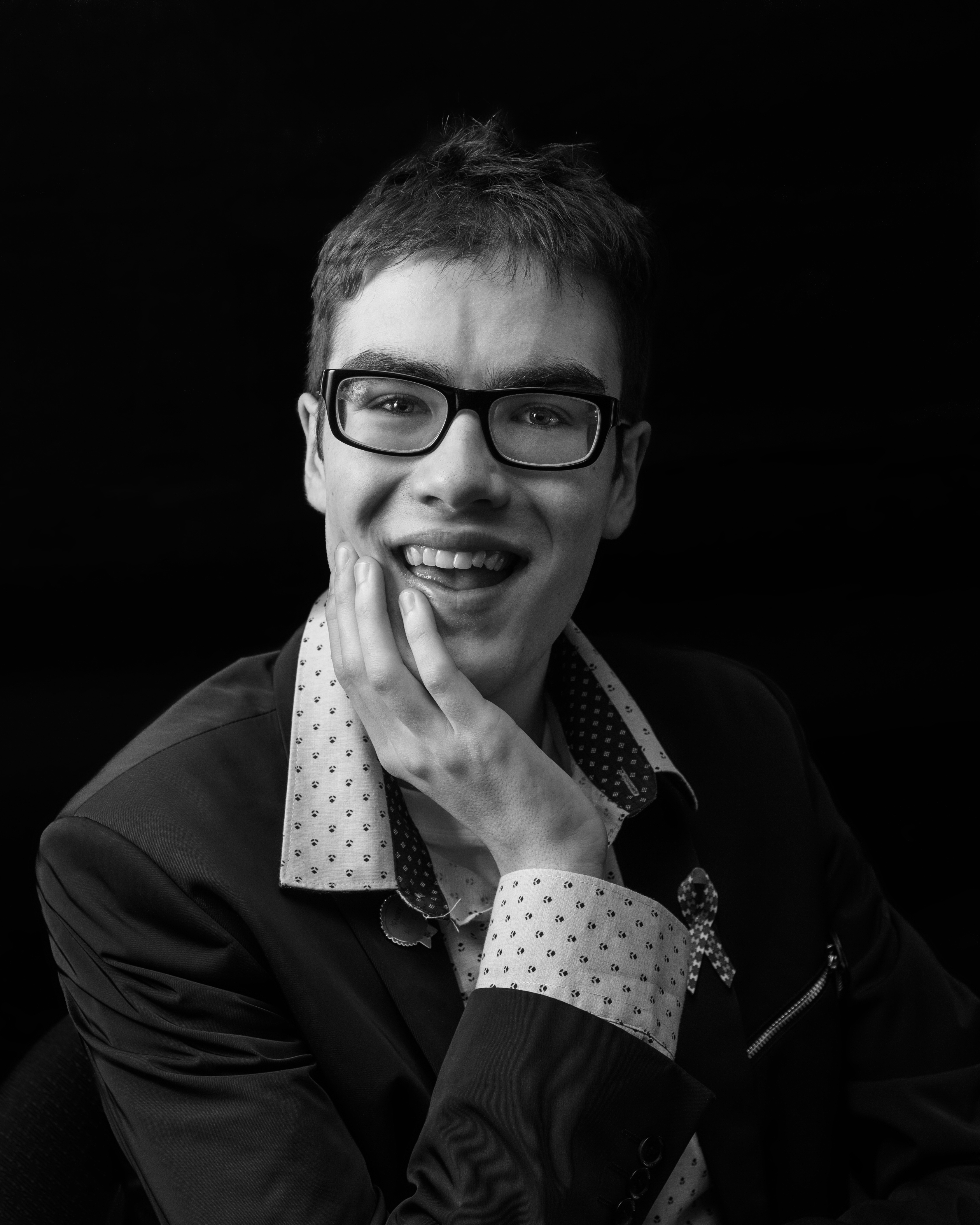 Sam Forbes
Public Relations & Fundraising Ambassador 
CLTO Influencer
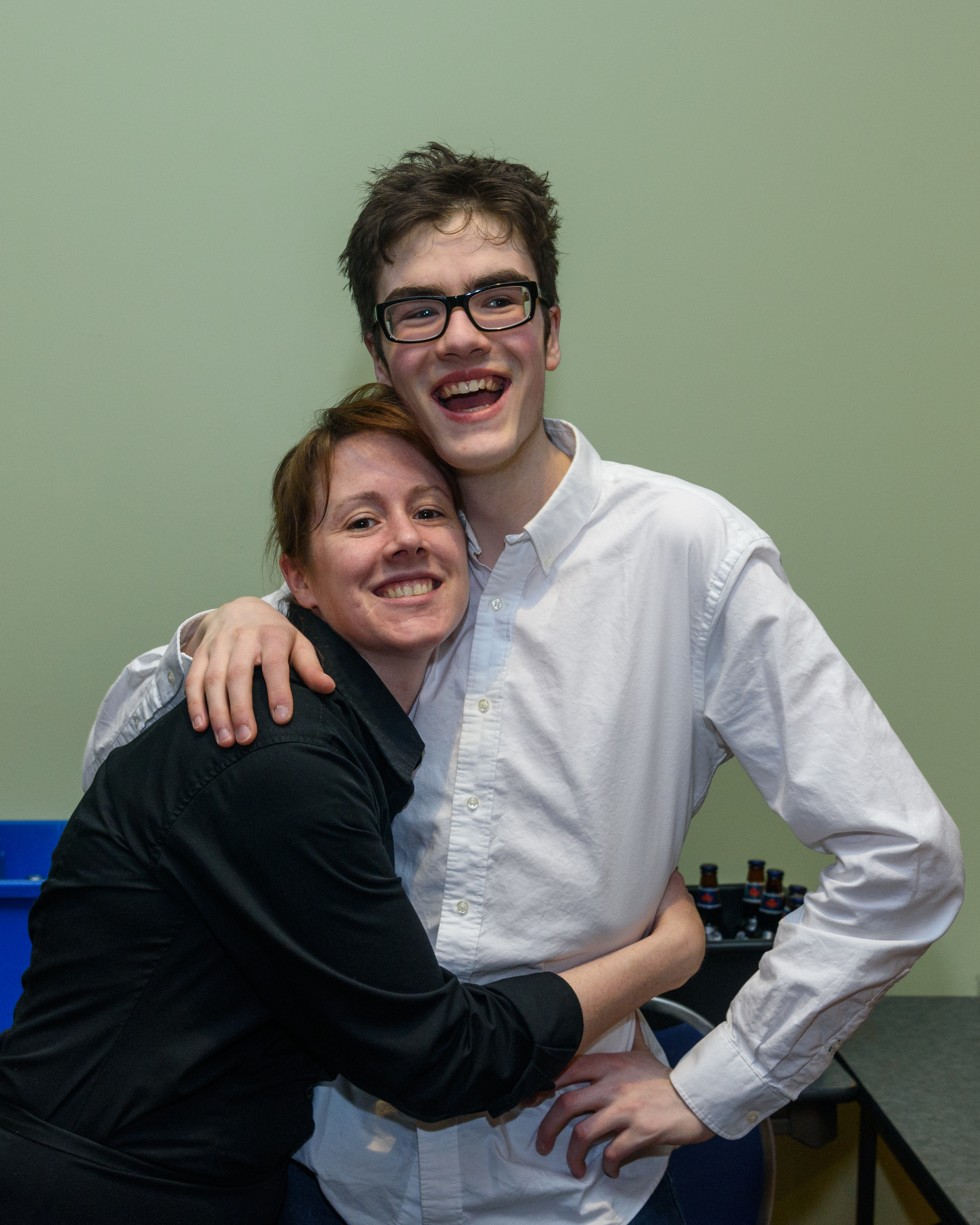 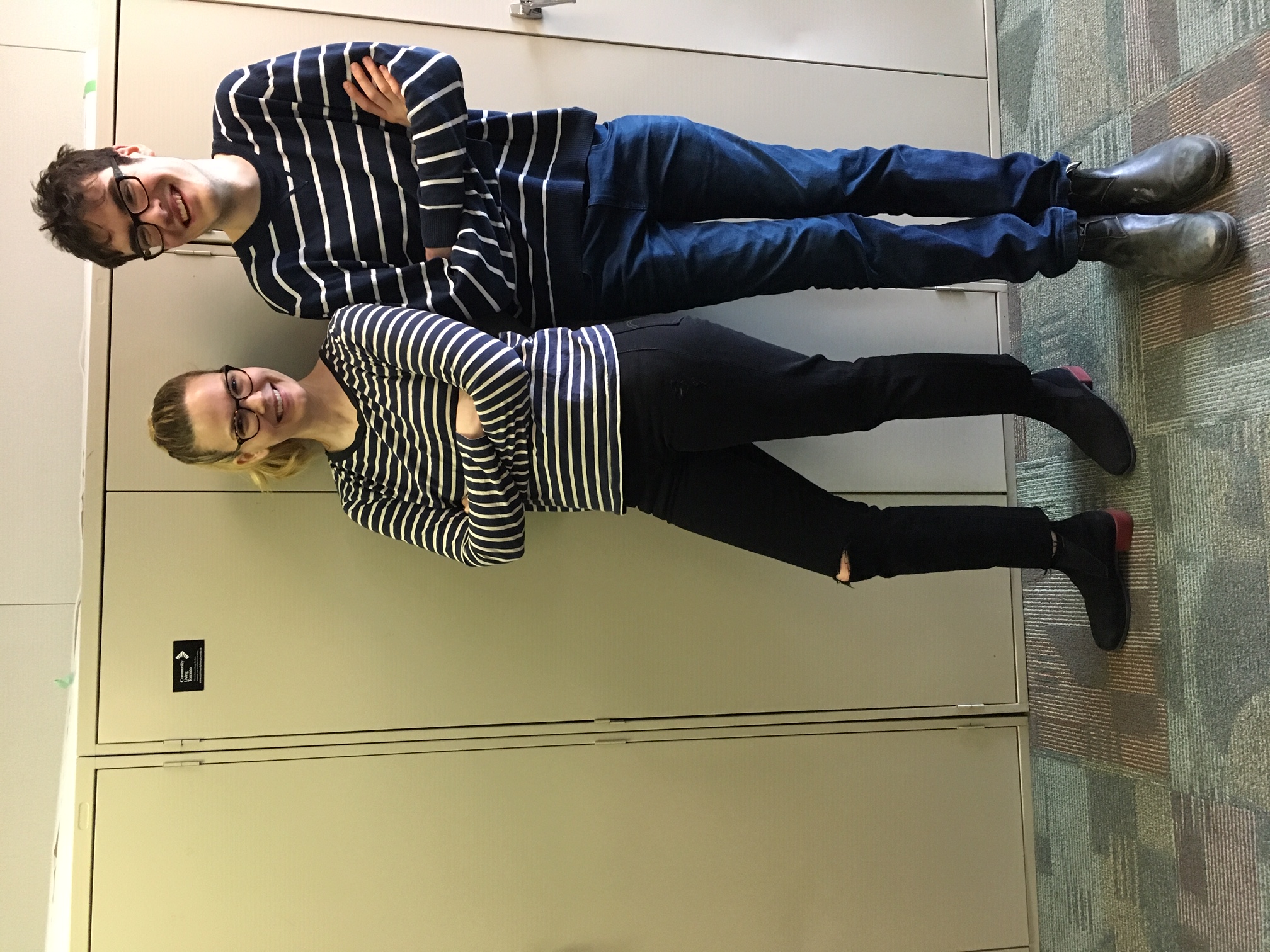 2
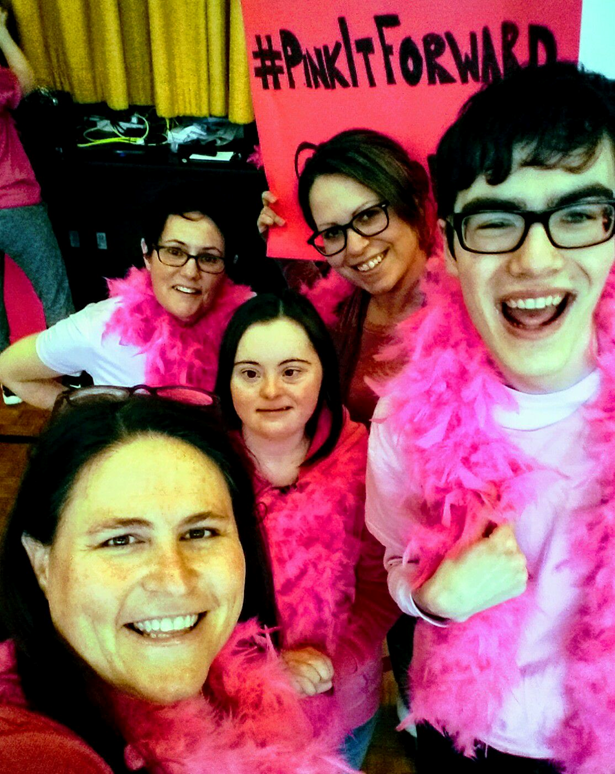 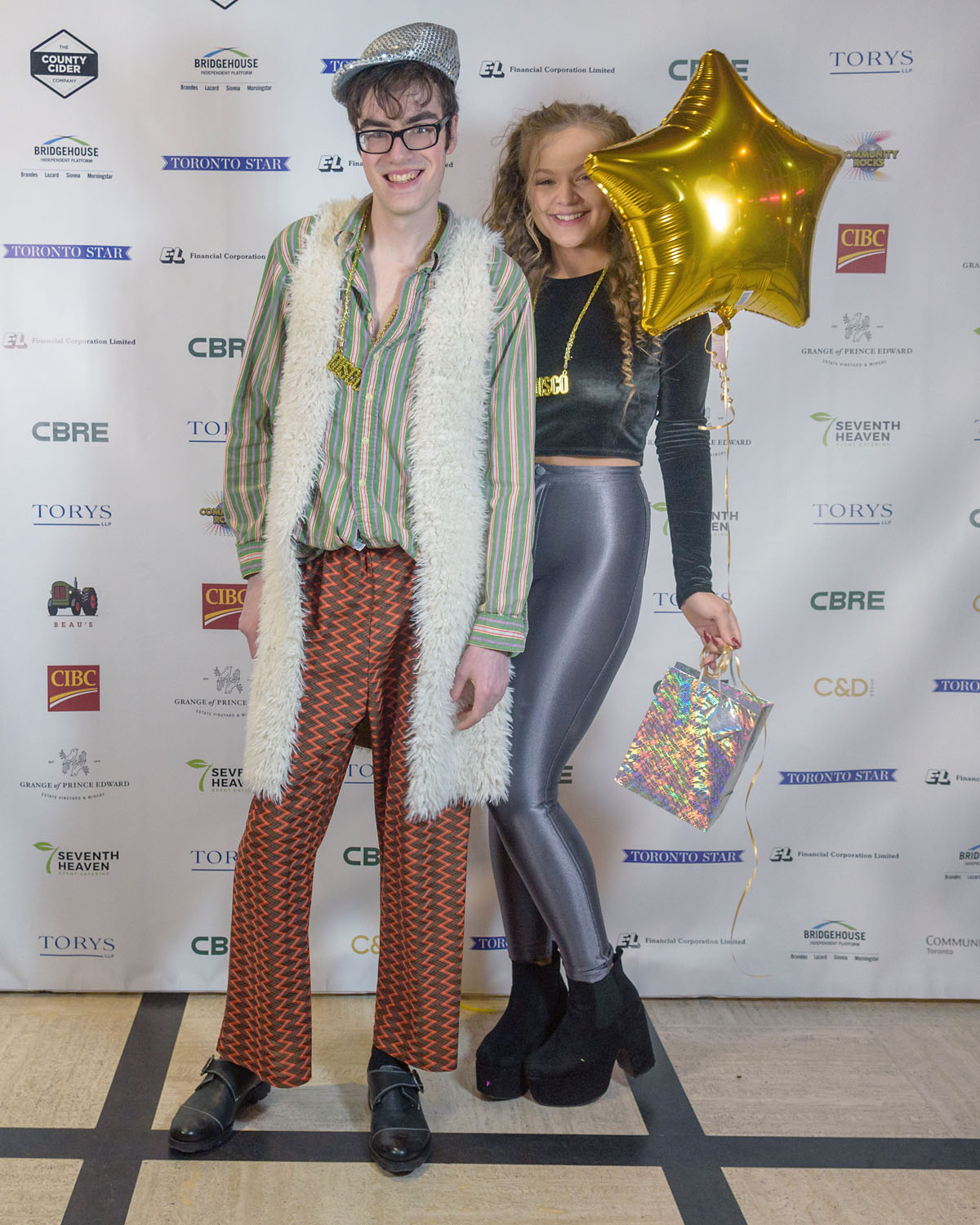 3
Friends at work, virtually!
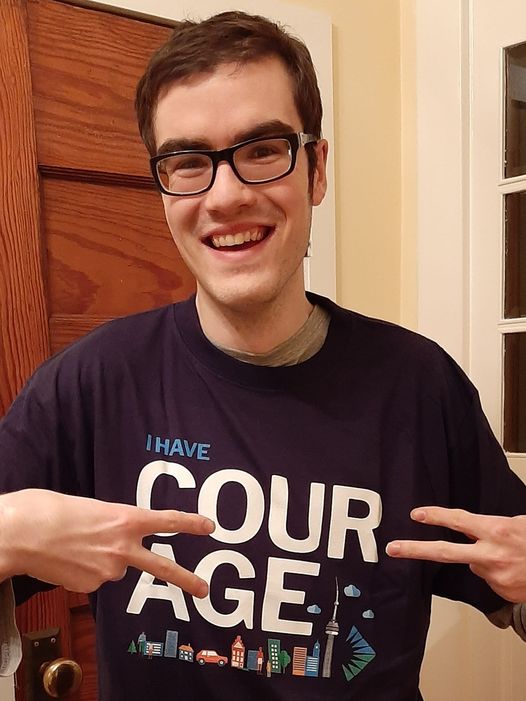 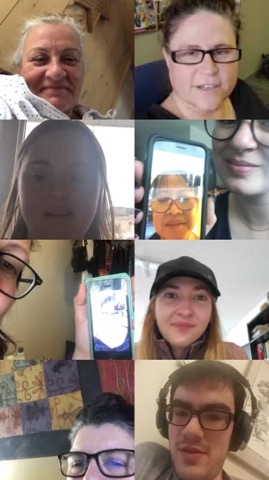 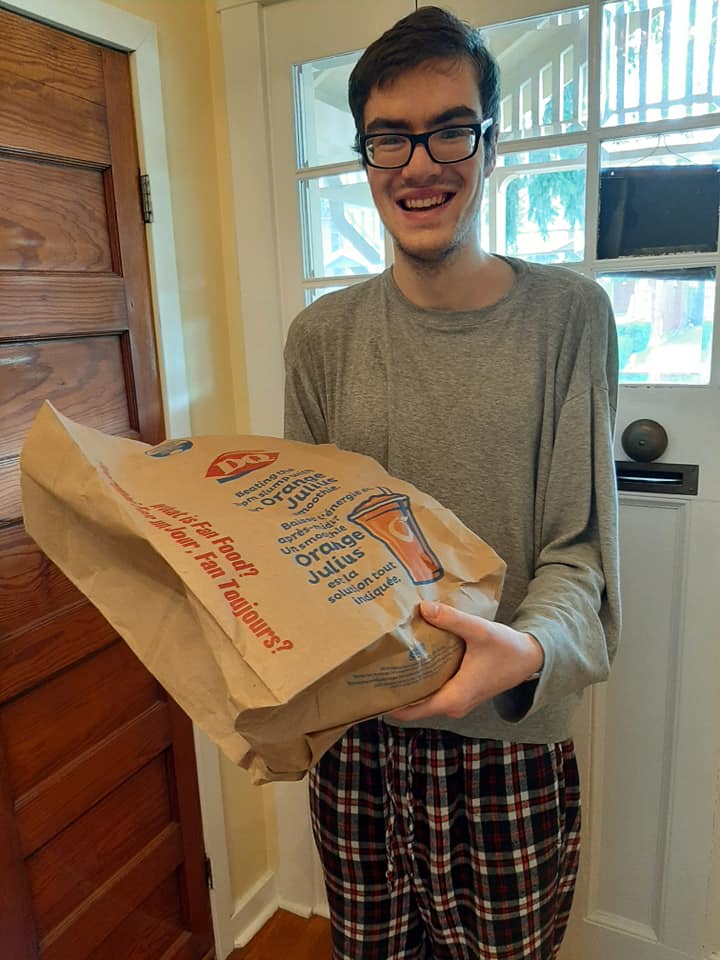 4
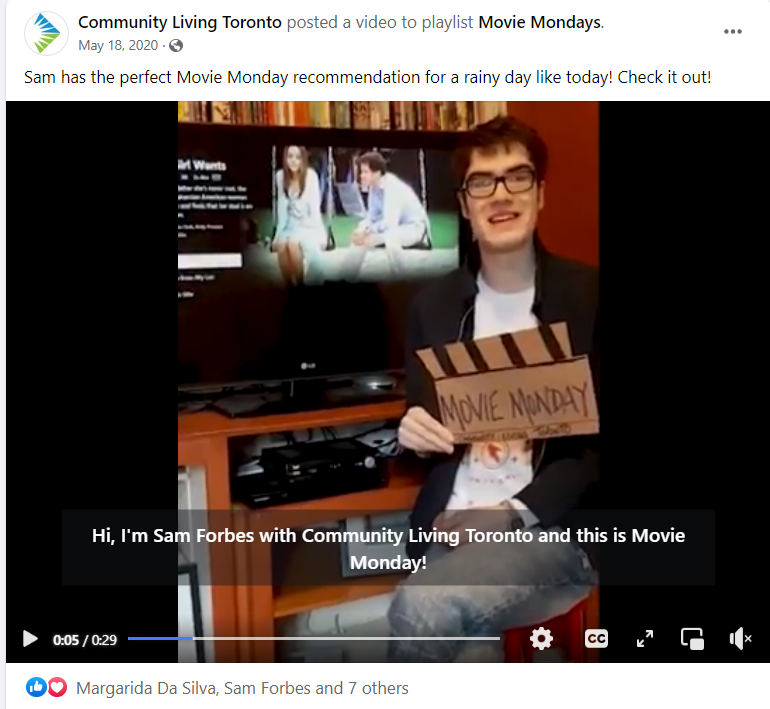 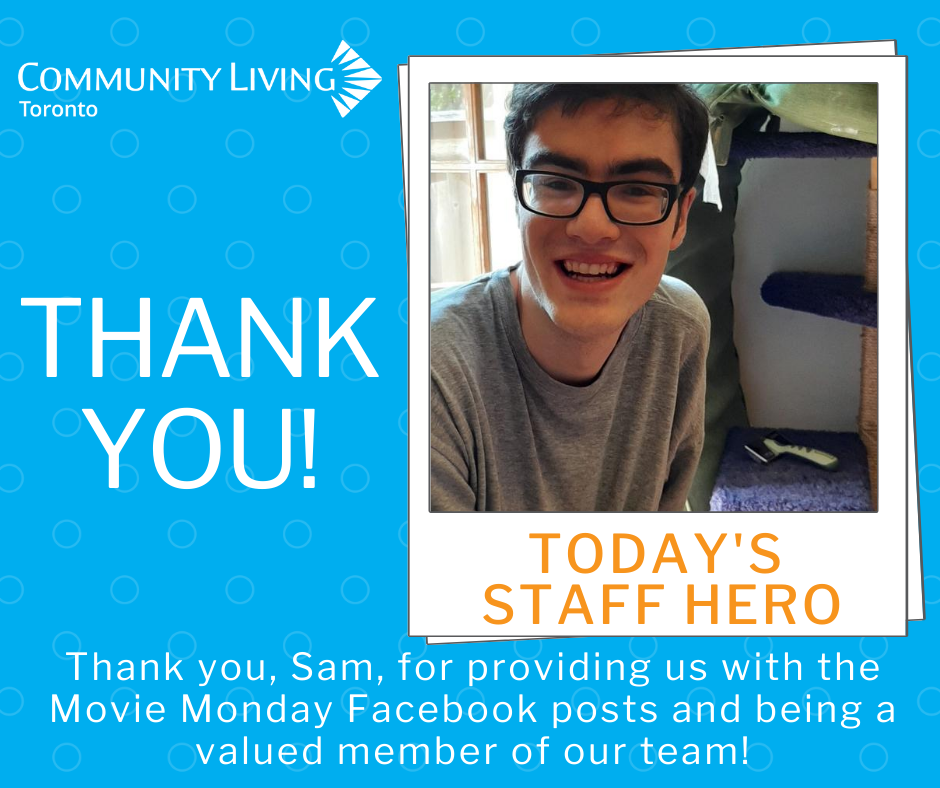 5
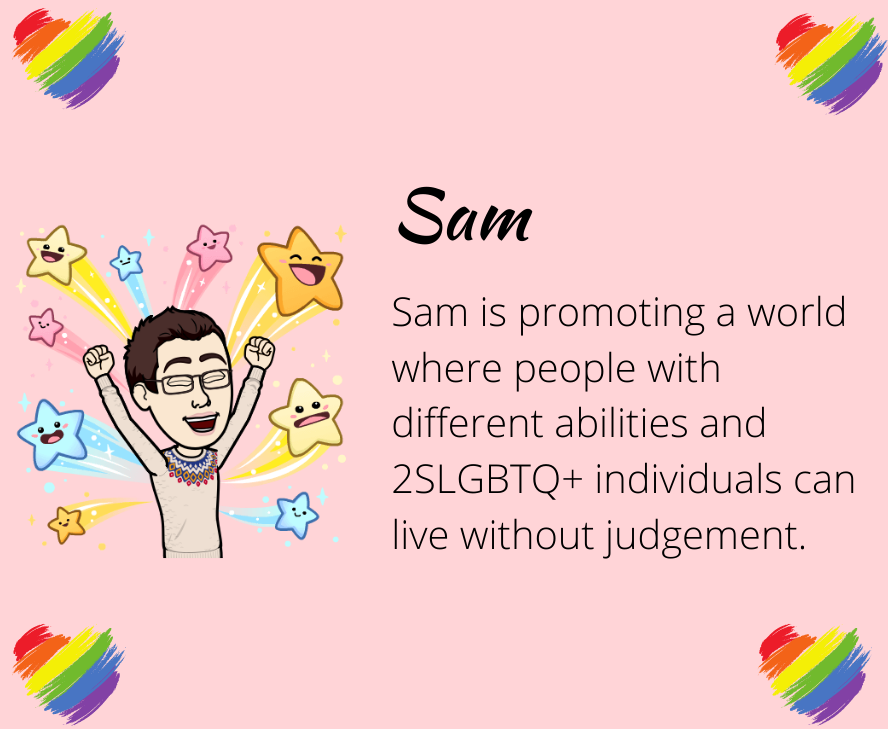 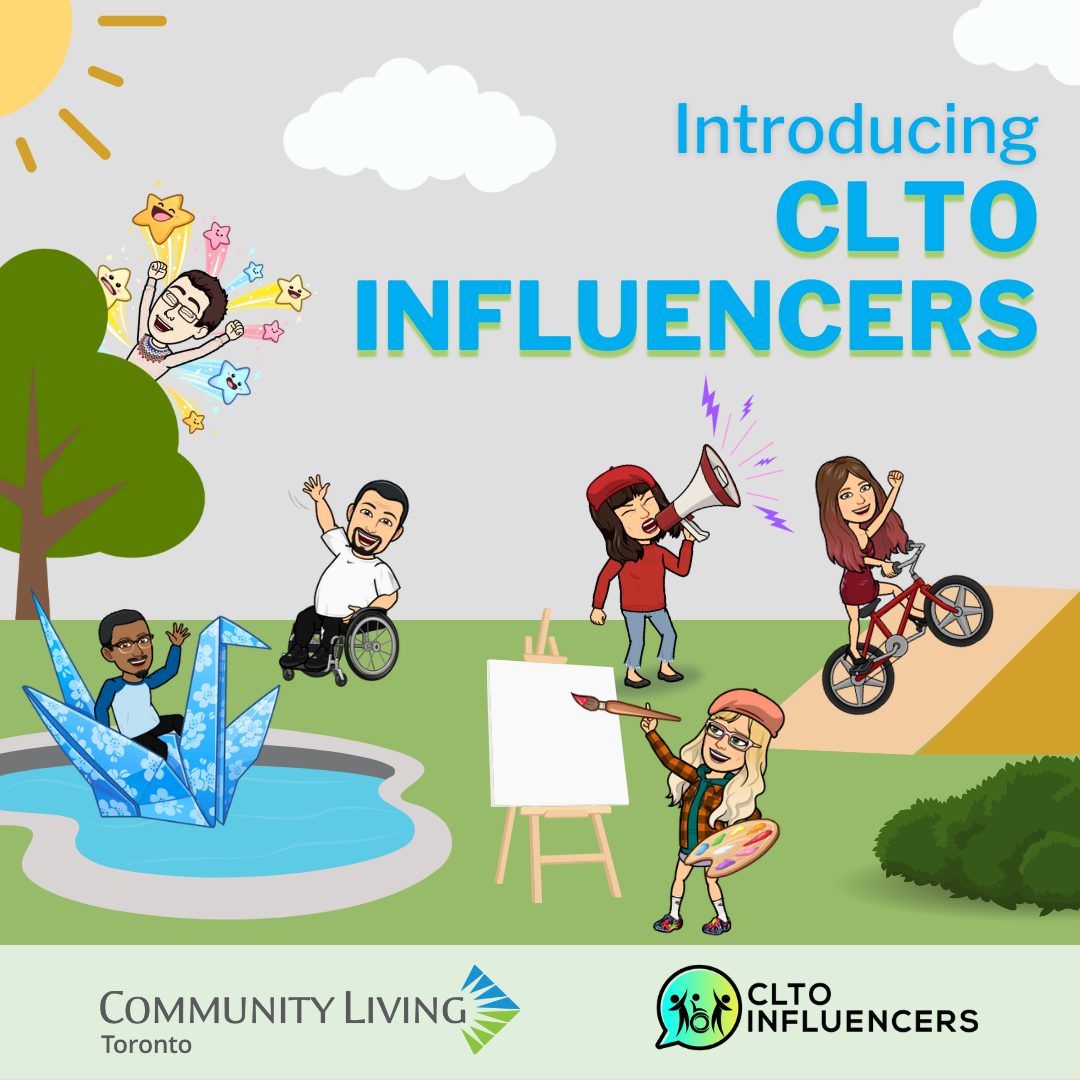 6
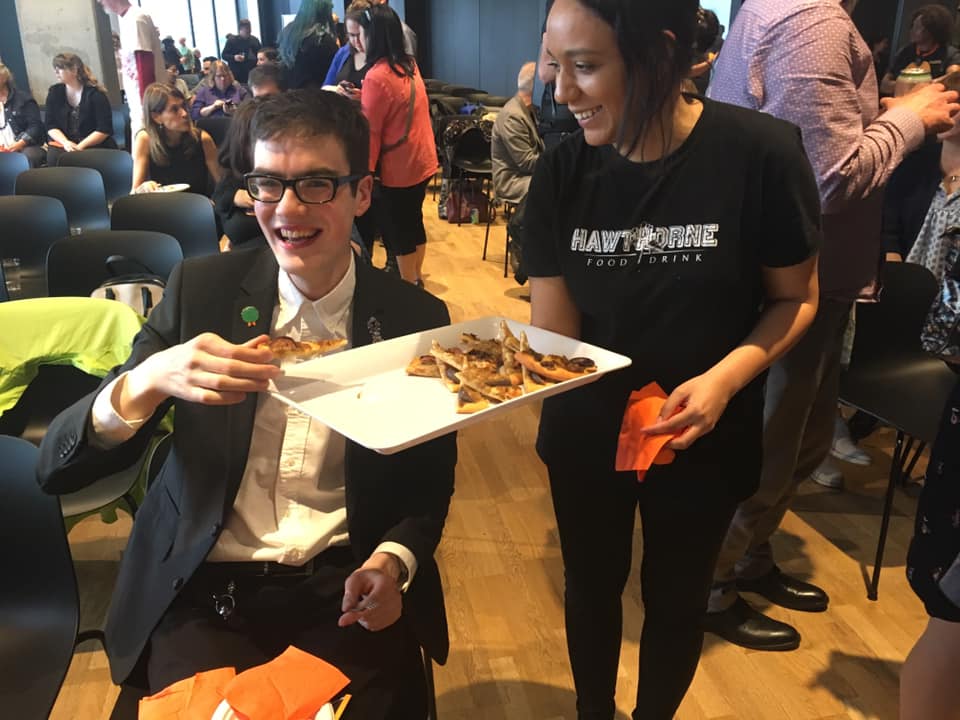 7
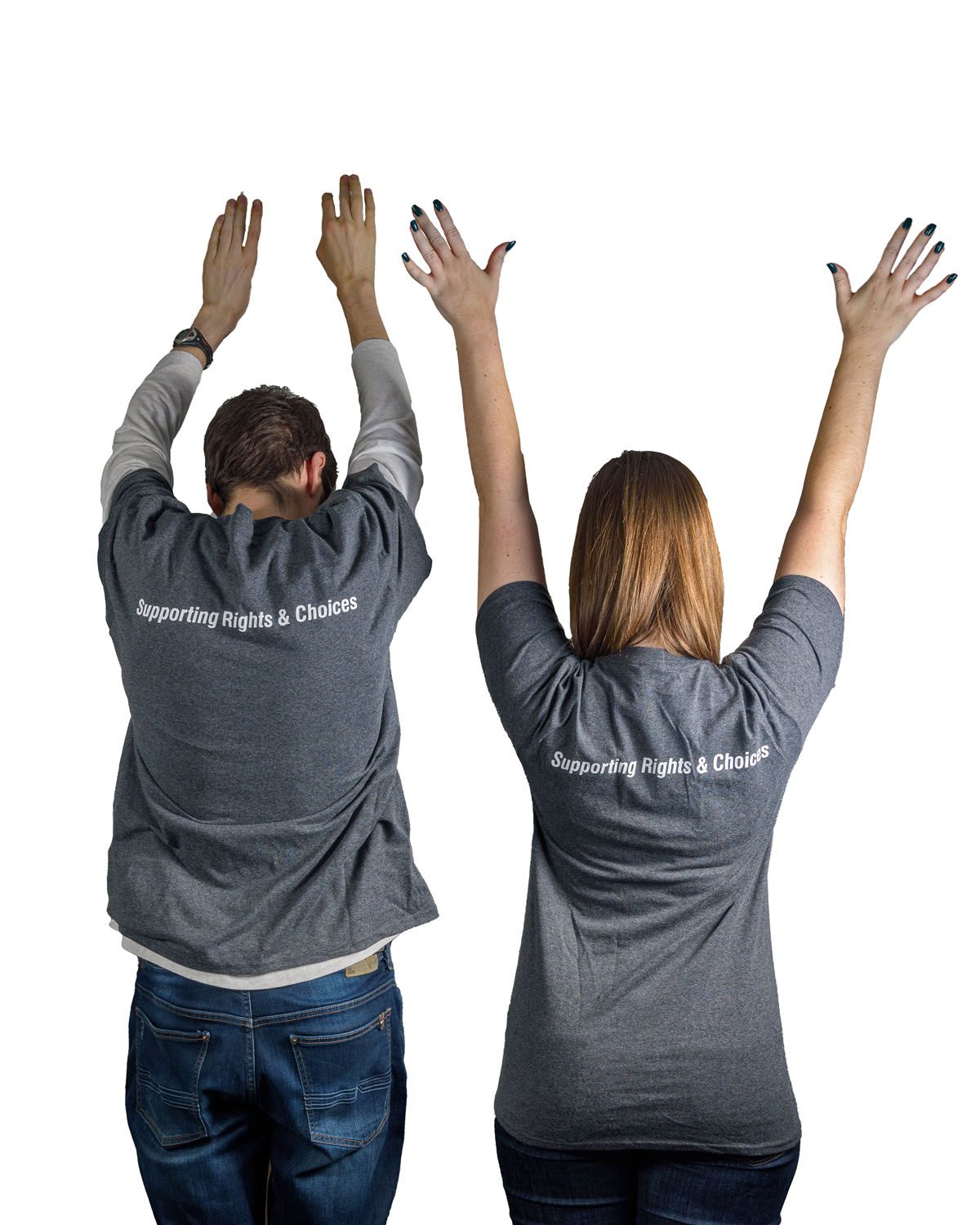 8
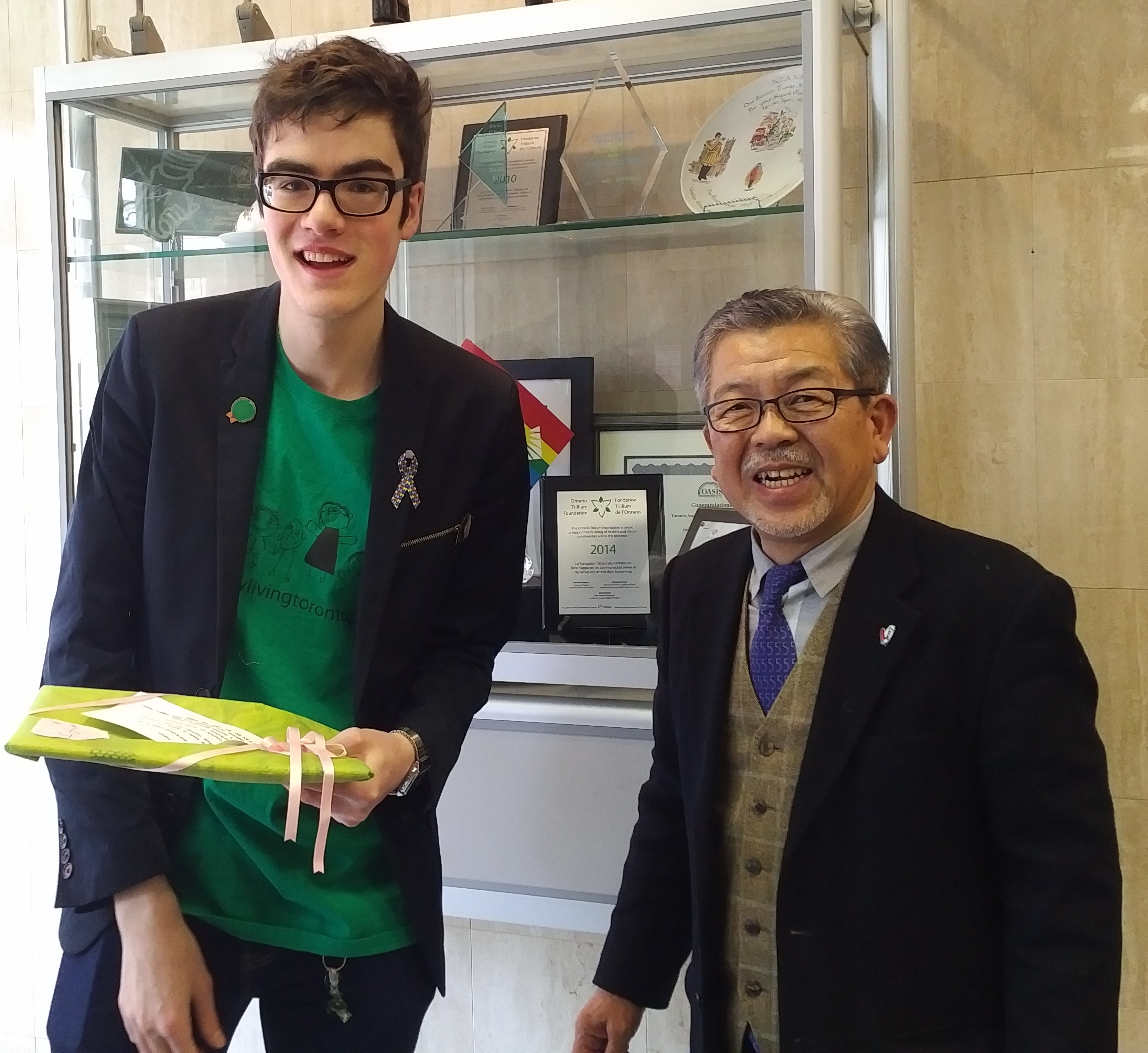 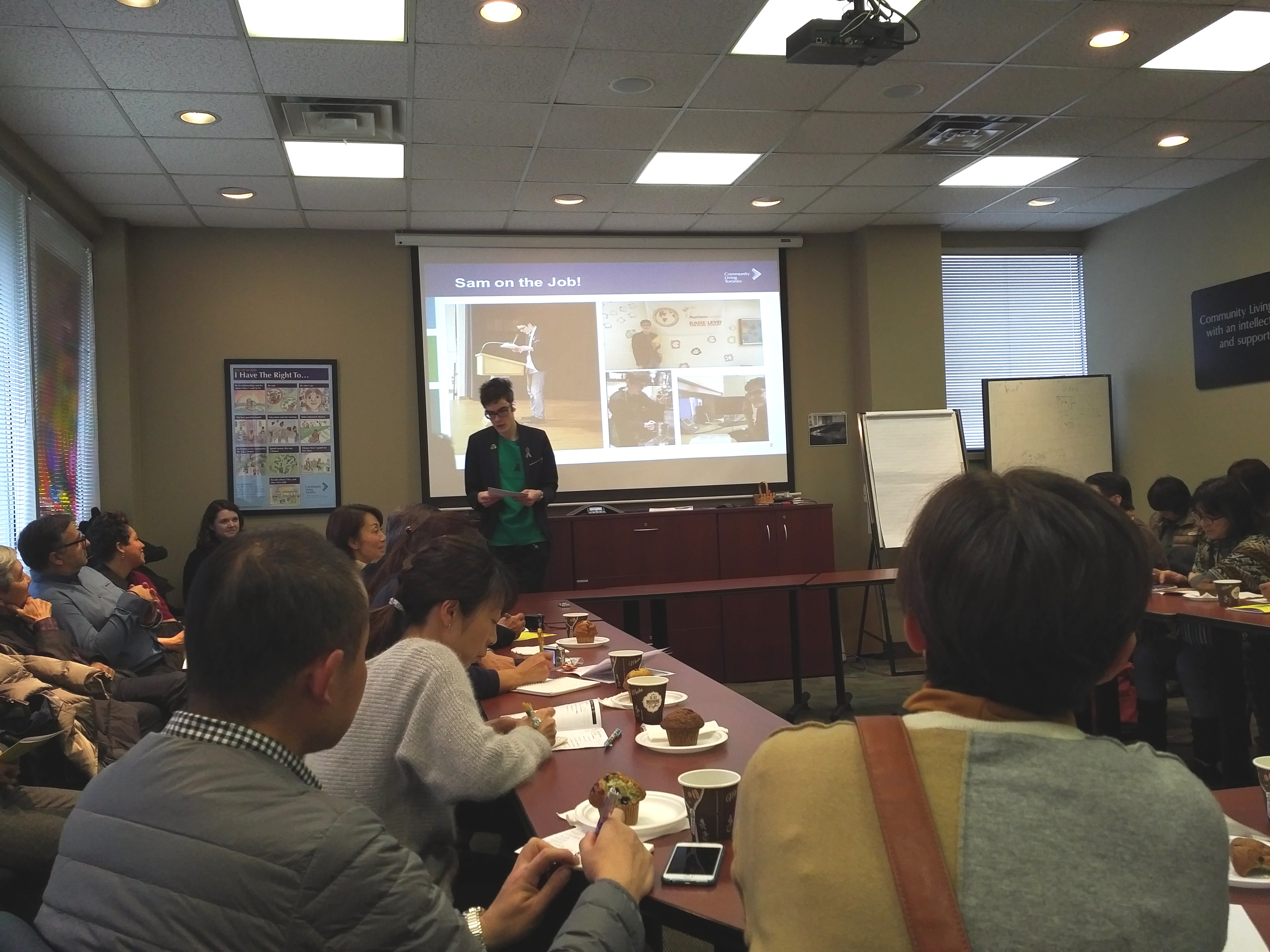 9
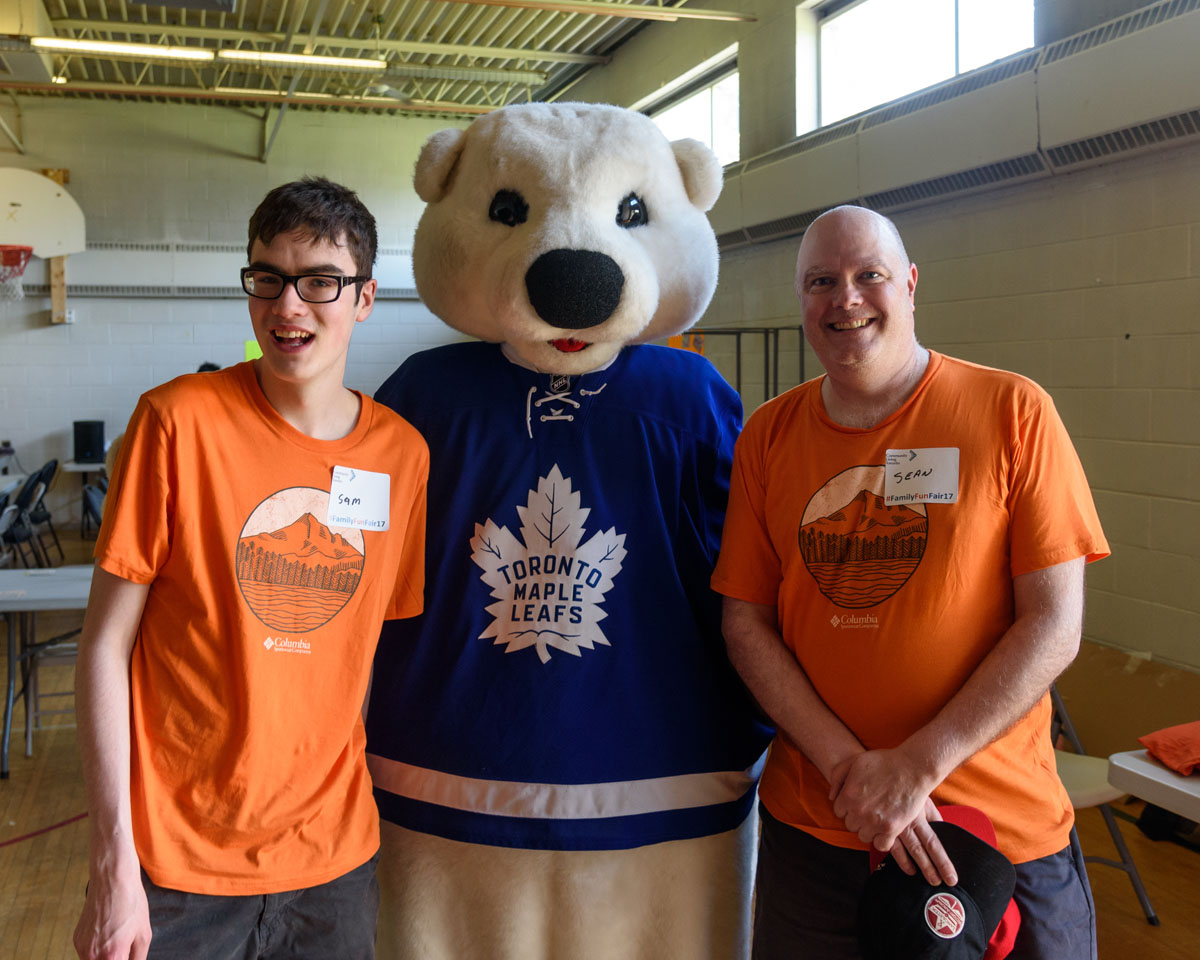 10
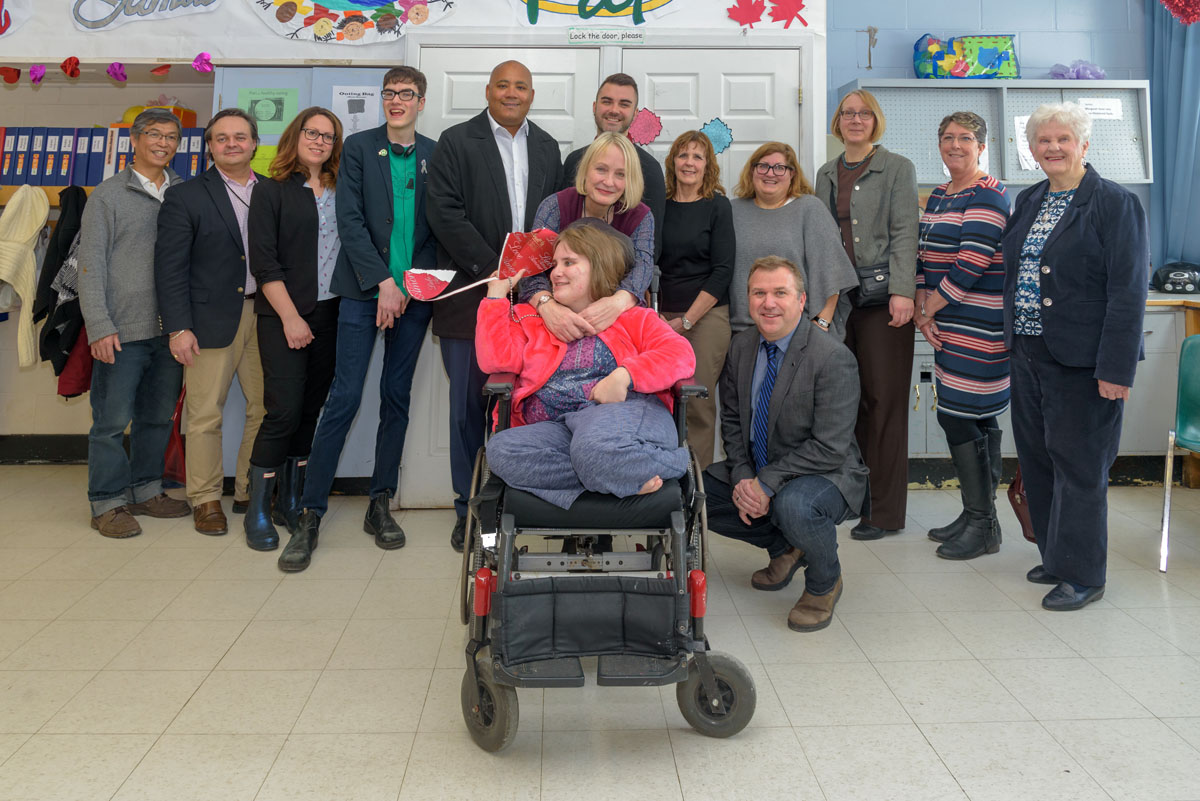 11
Dancing Barista viral YouTube video!
12
My First Day on August 18, 2015
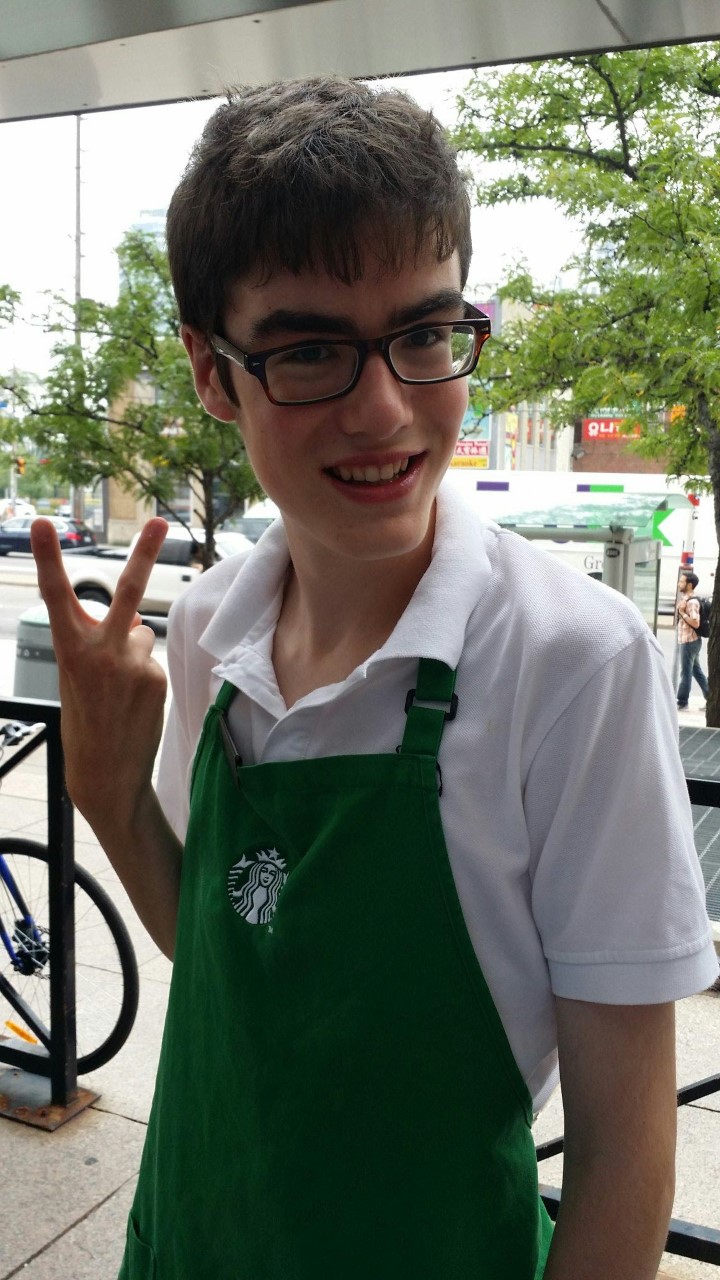 13
Me and my Starbucks co-worker, Chris!
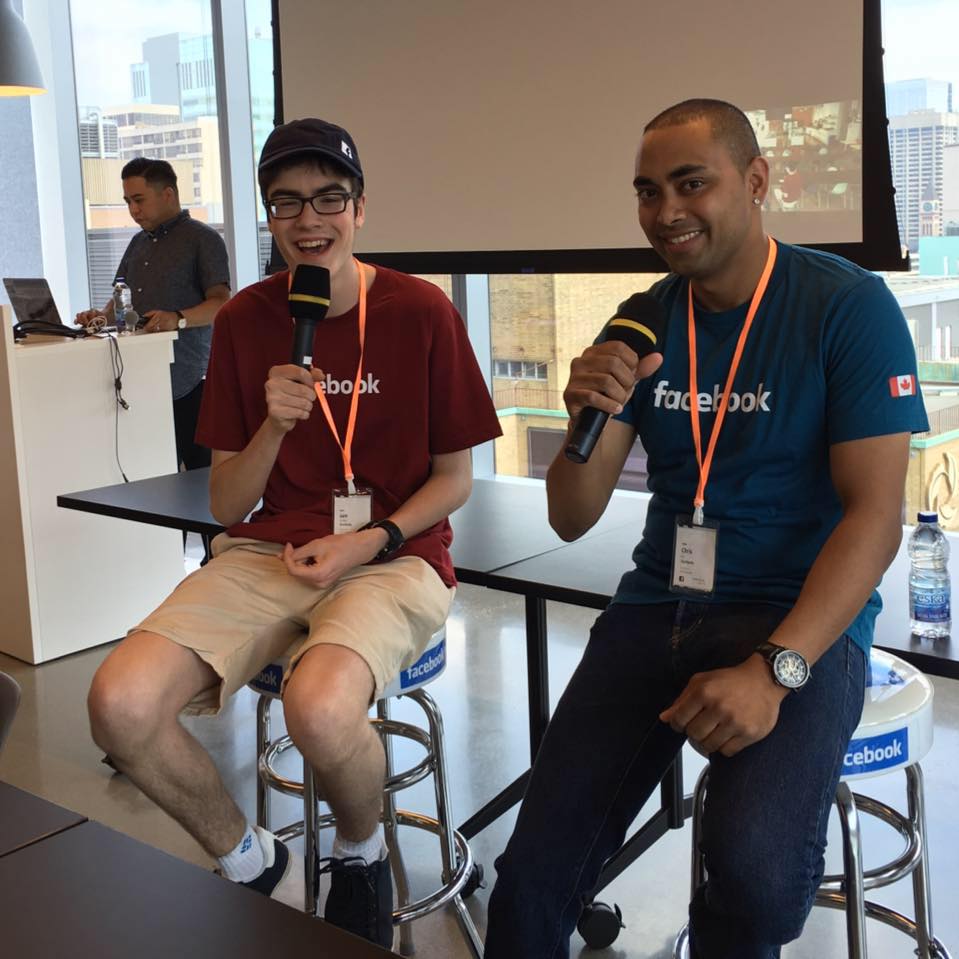 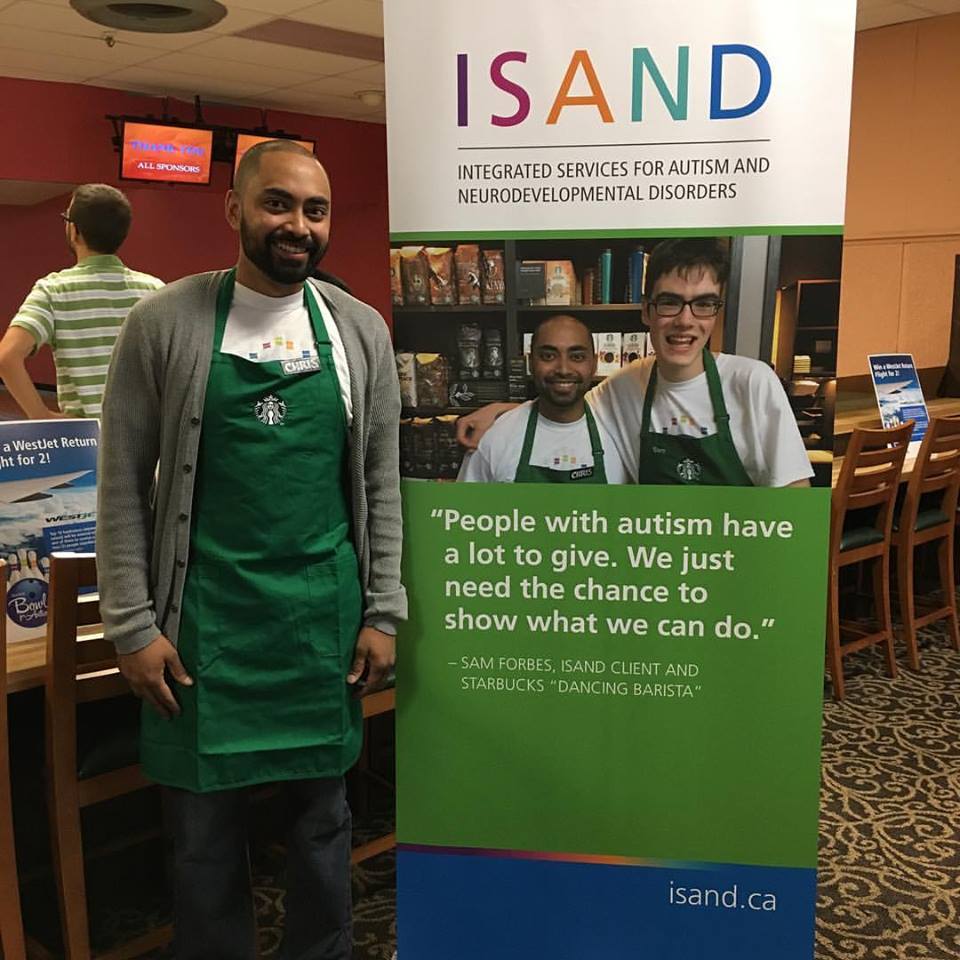 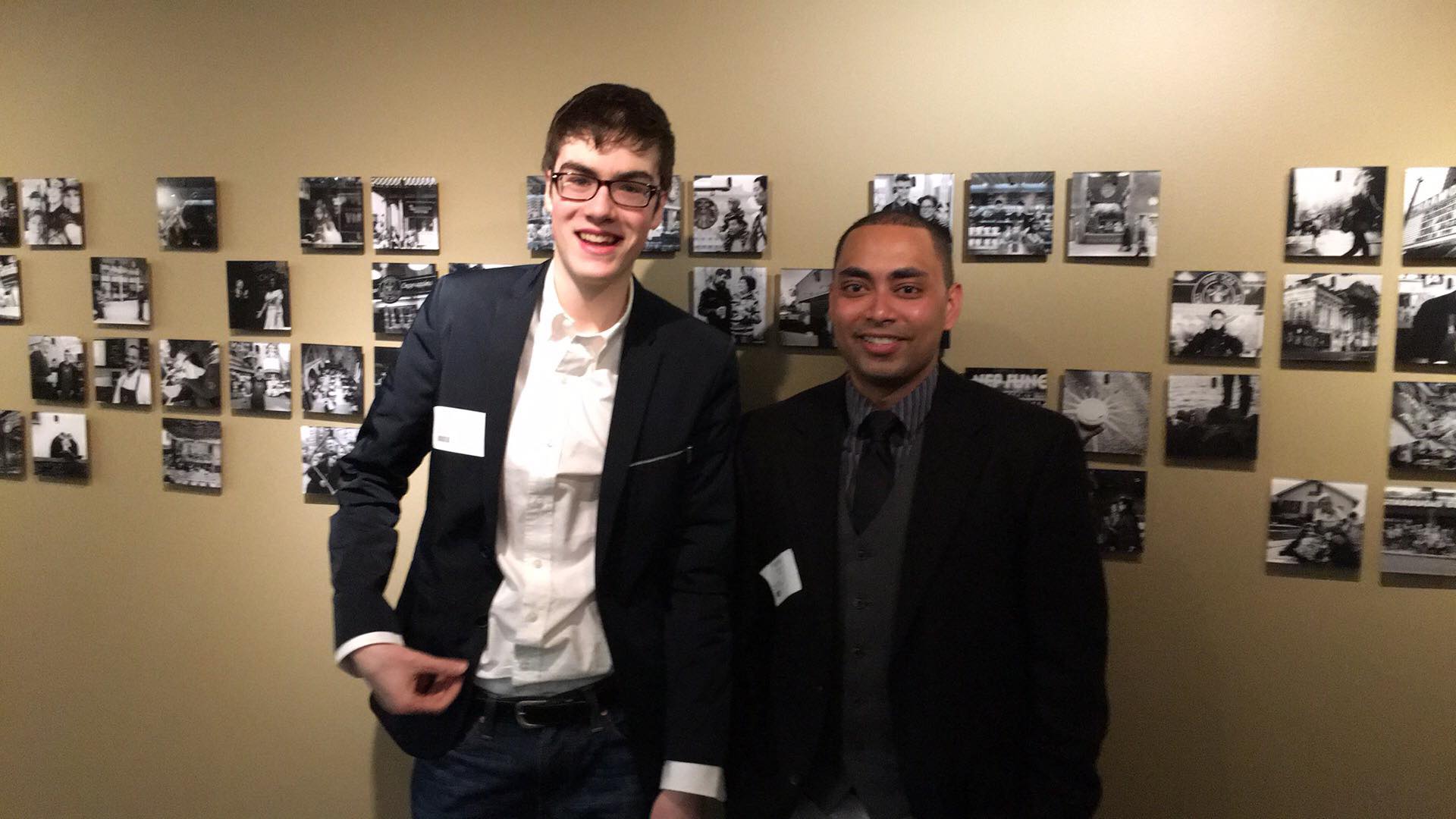 14
Now, with a new uniform
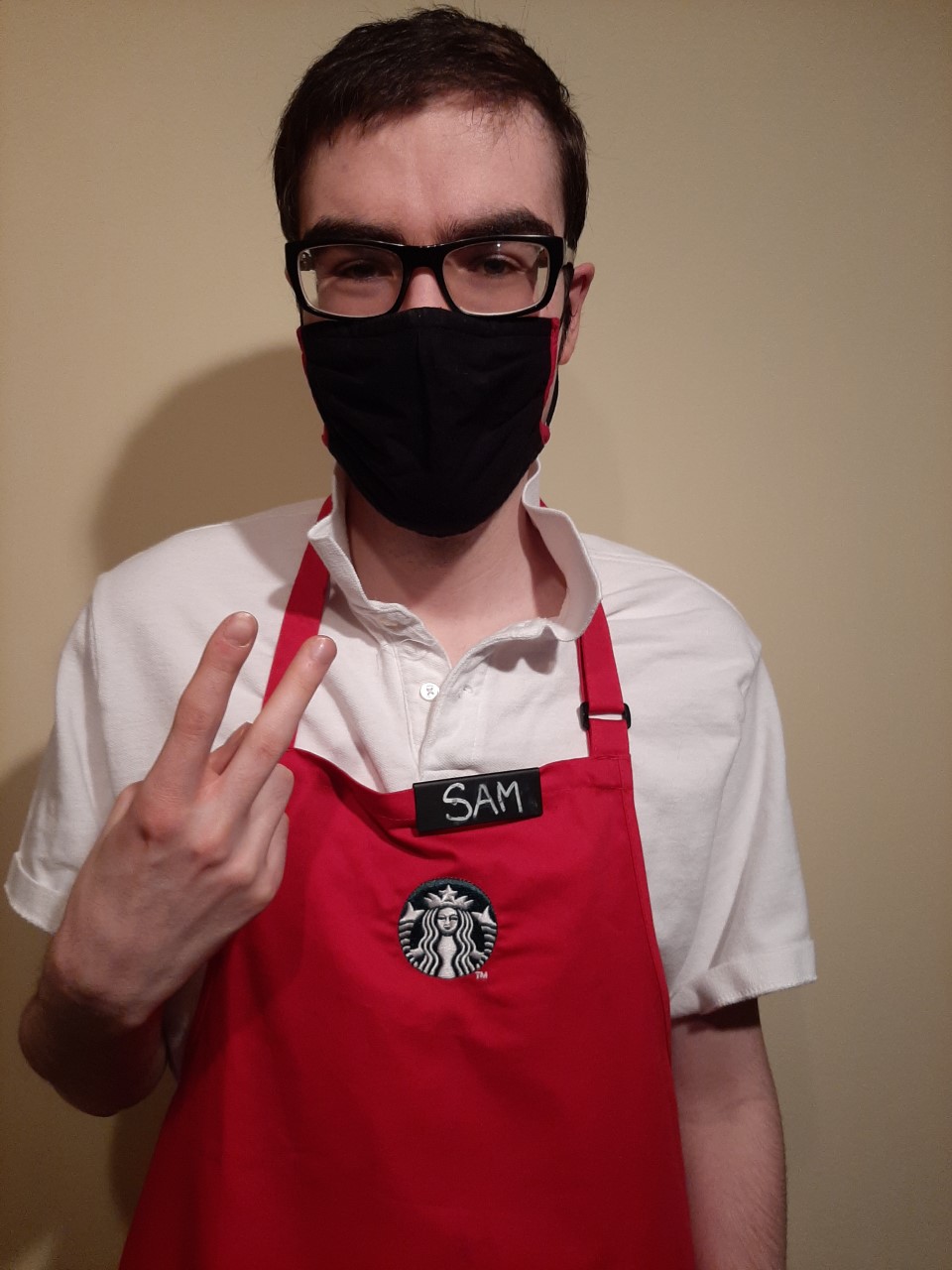 15
I was on Ellen!
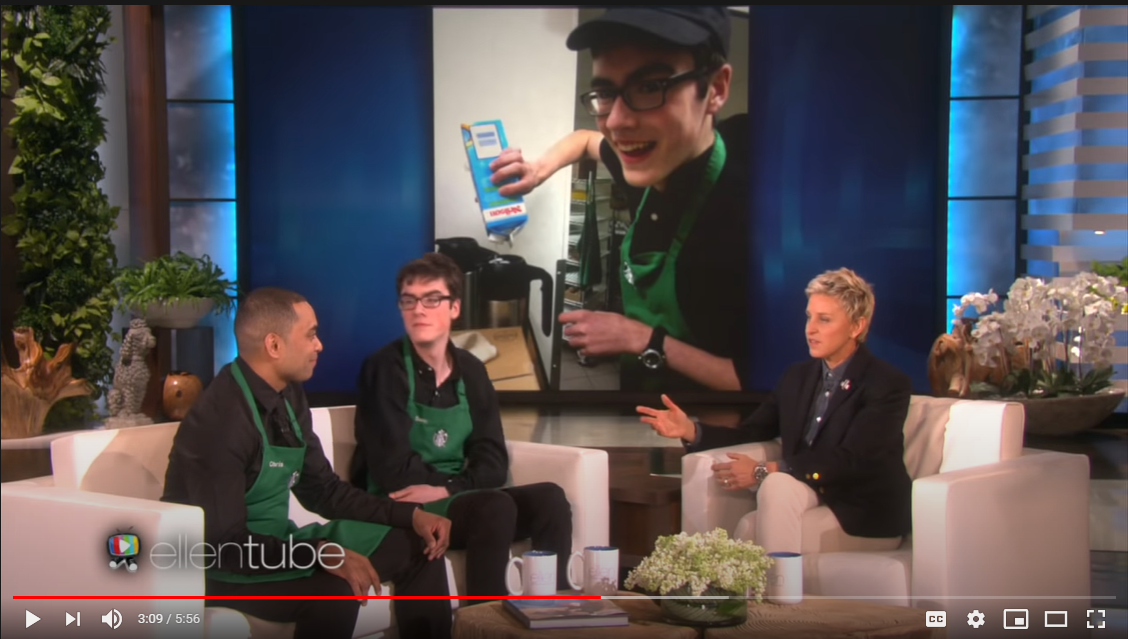 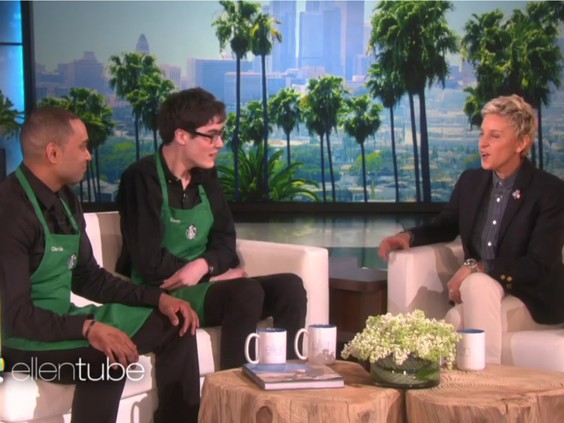 16
Studied Humber College!
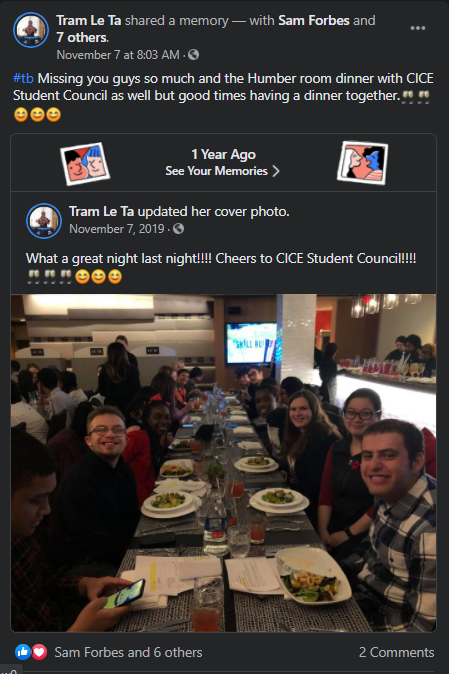 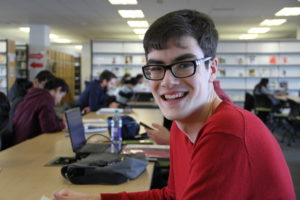 17
Graduated at Humber College!
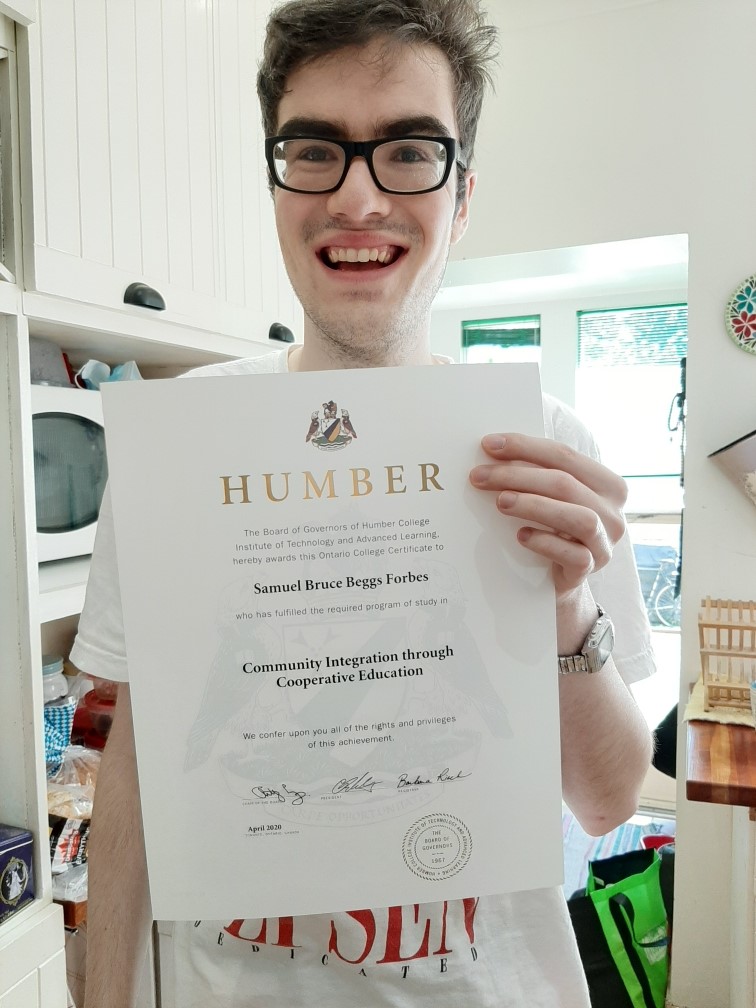 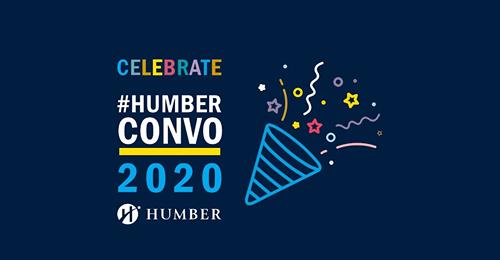 18
Thank you!
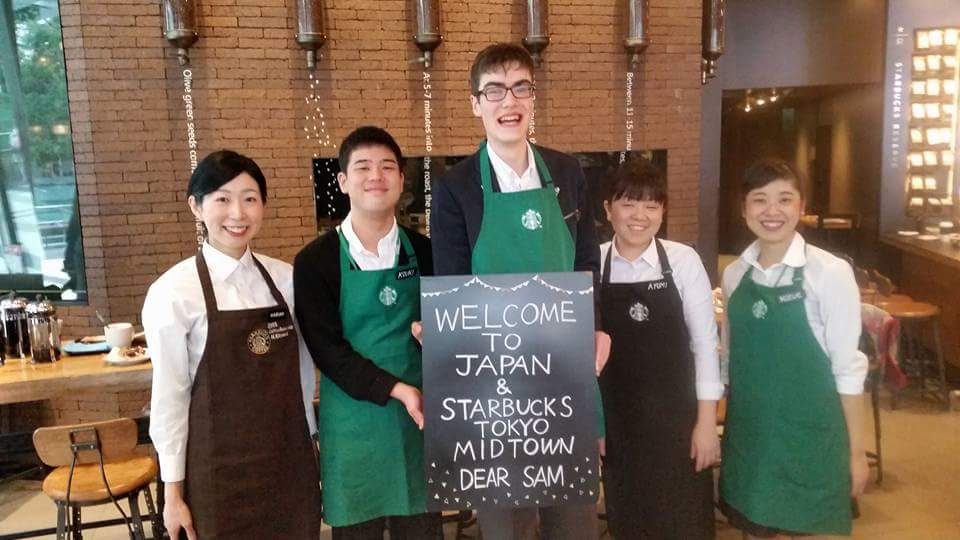 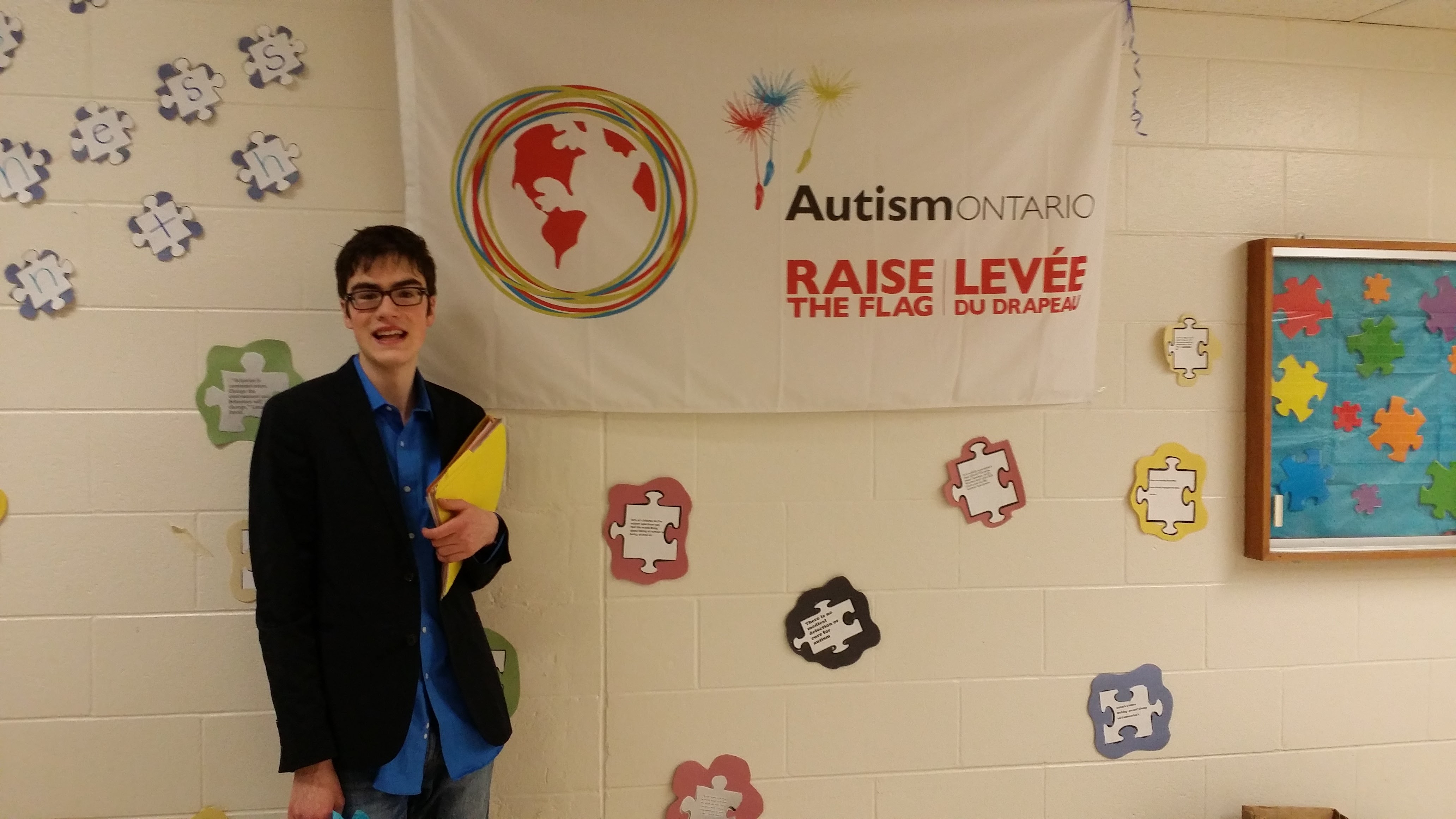 19
Thank you!
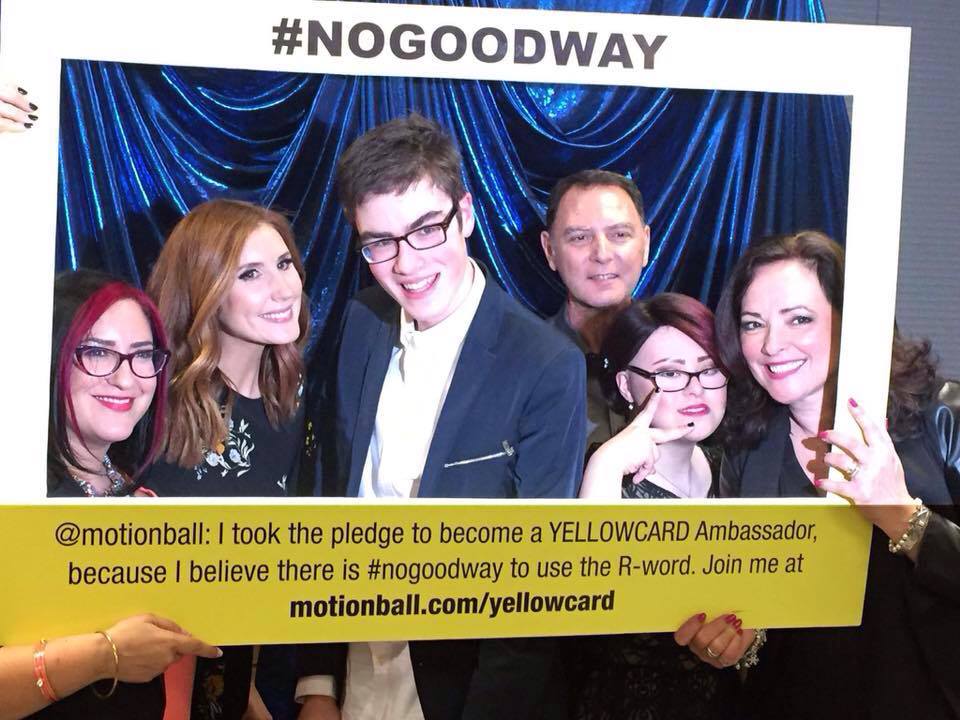 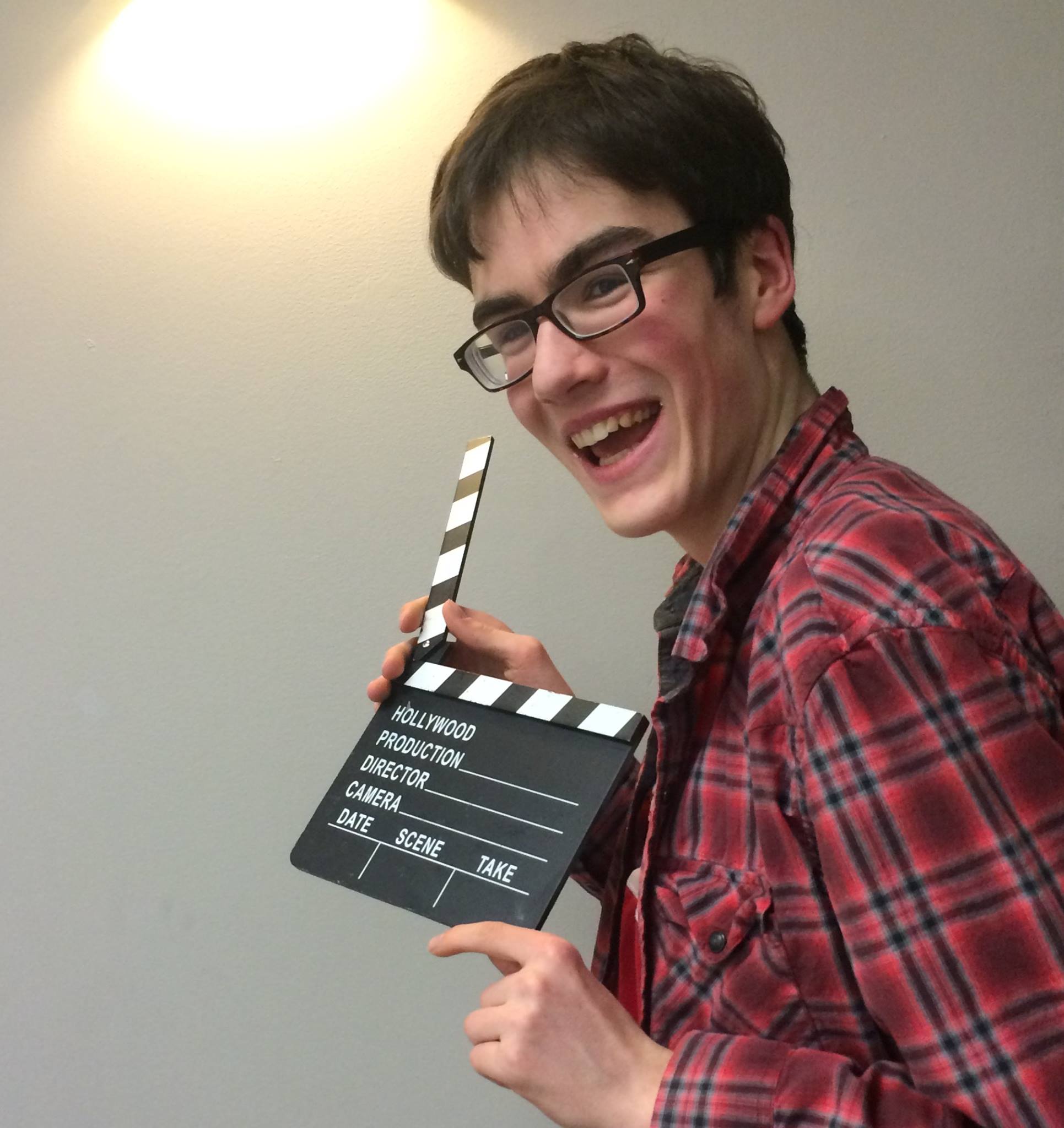 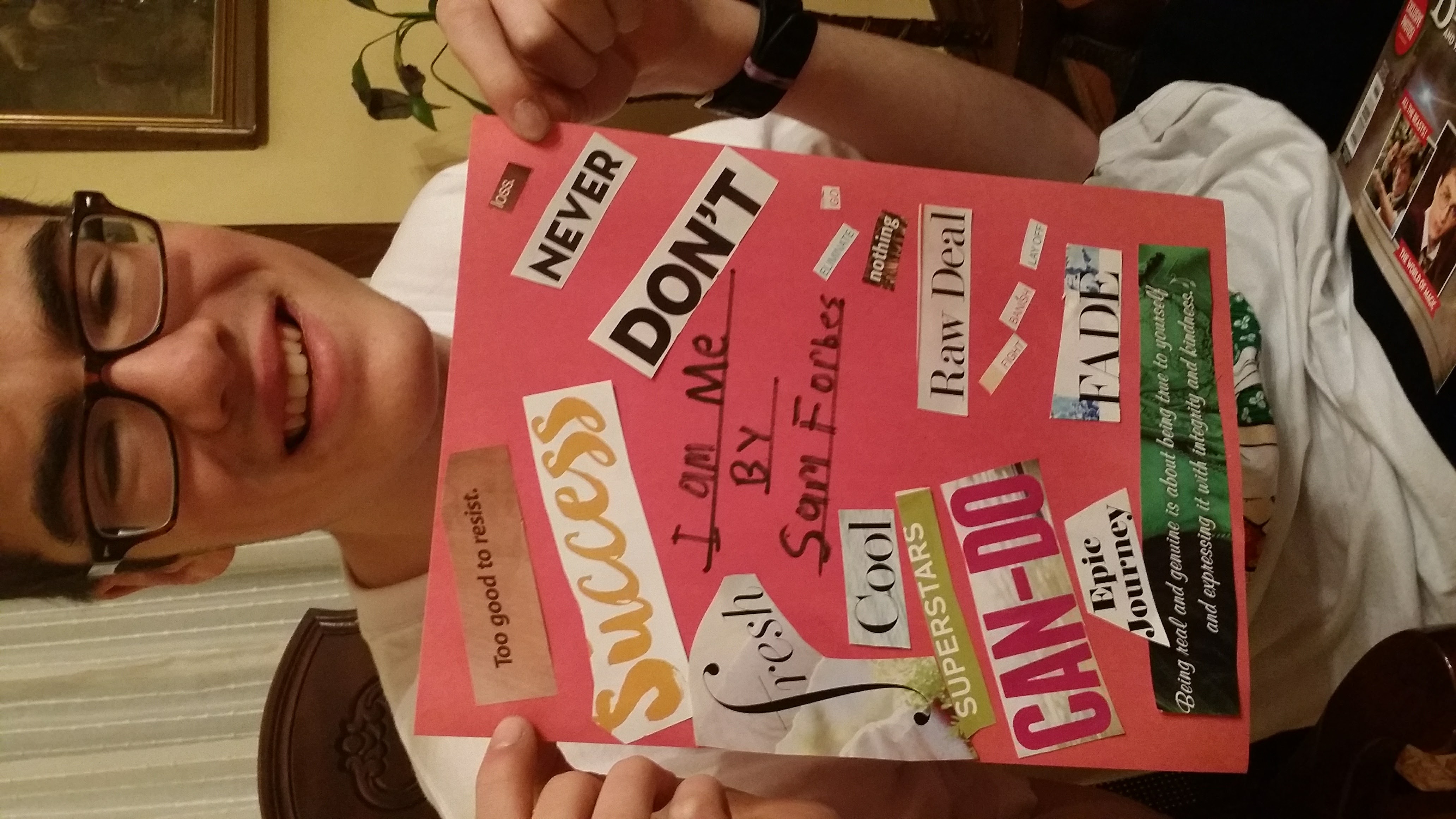 20
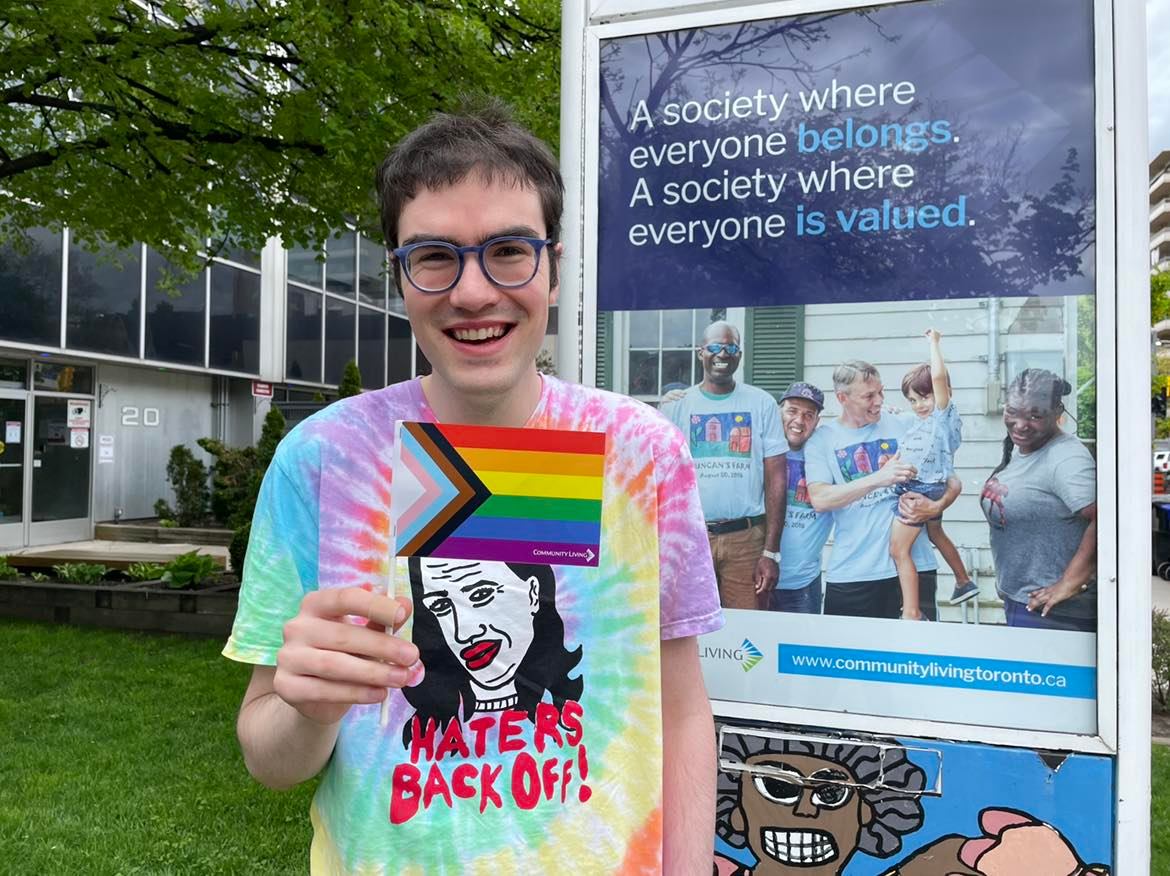 21
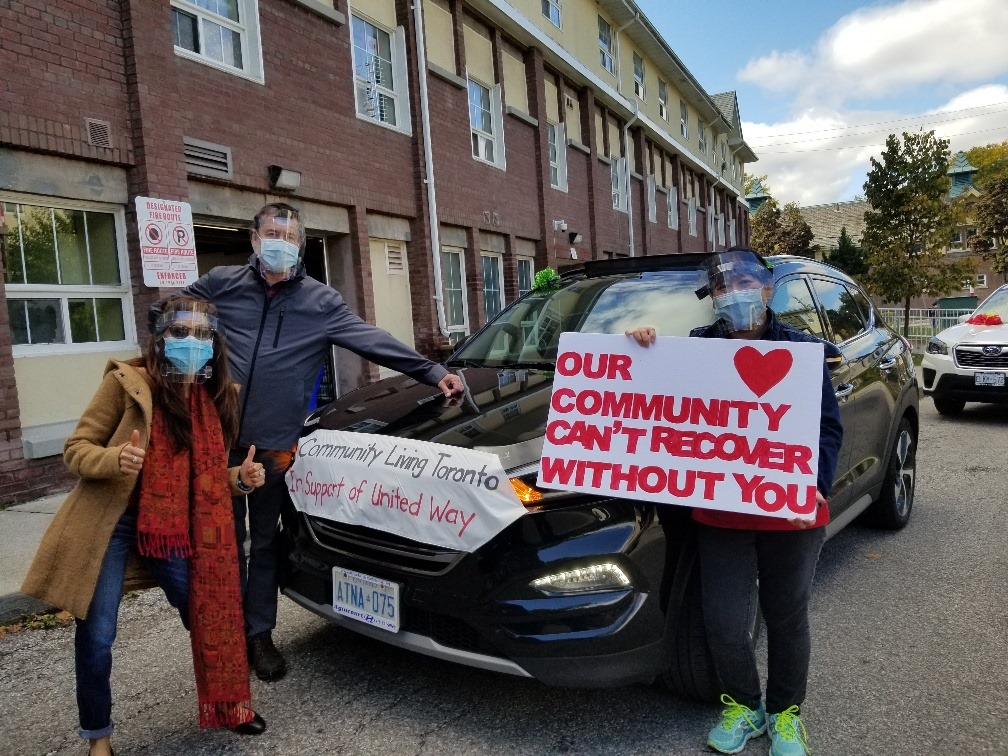 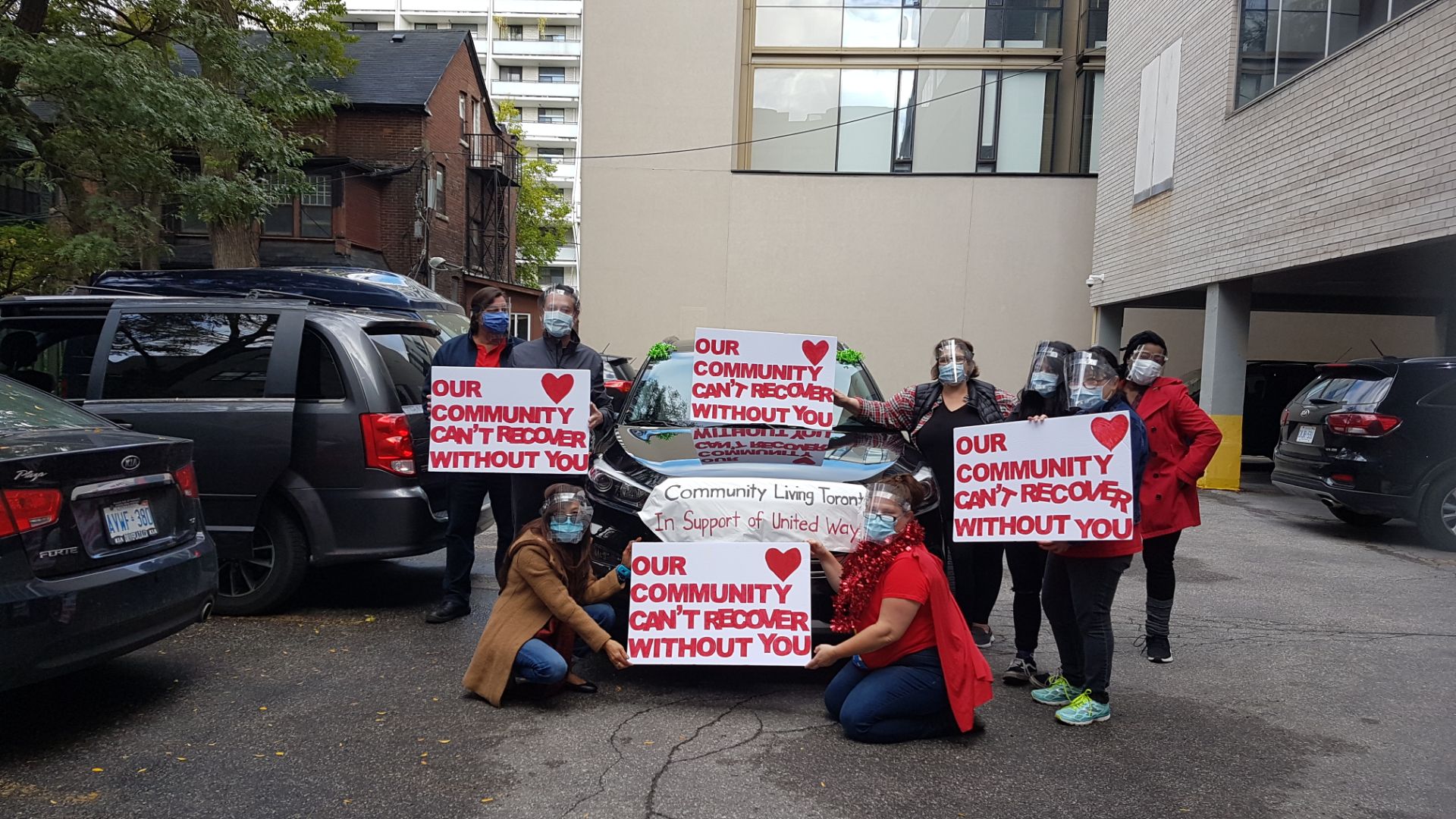 22
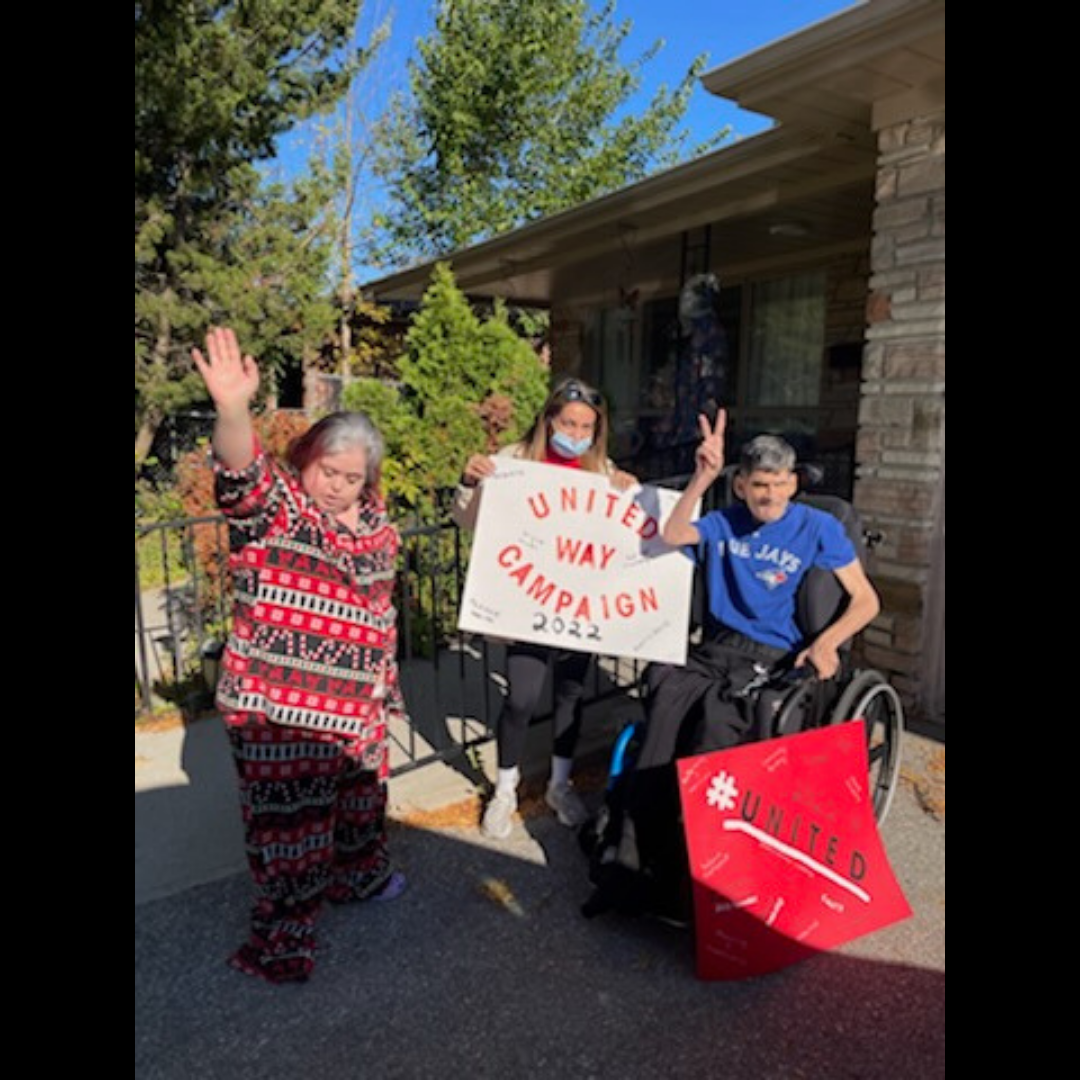 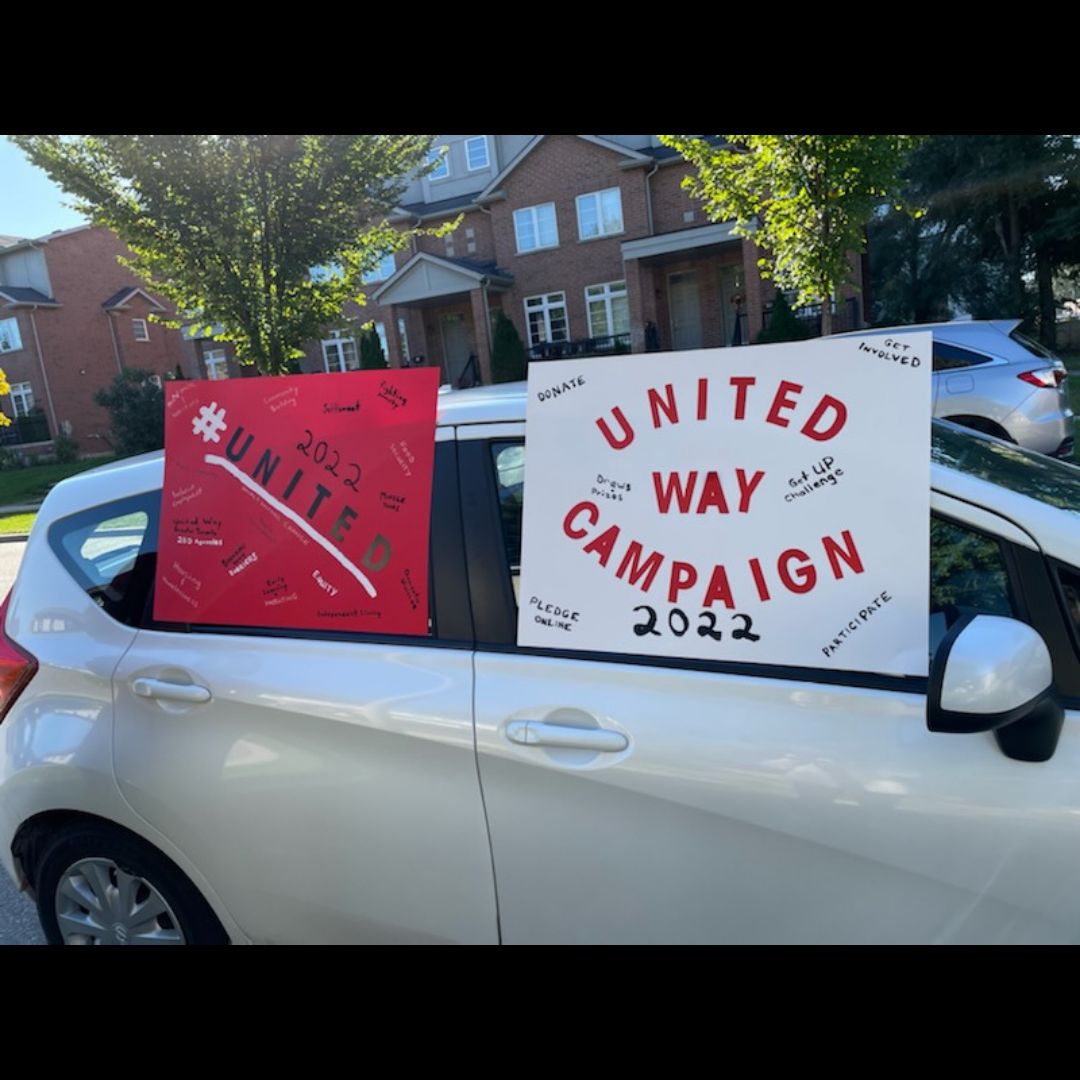 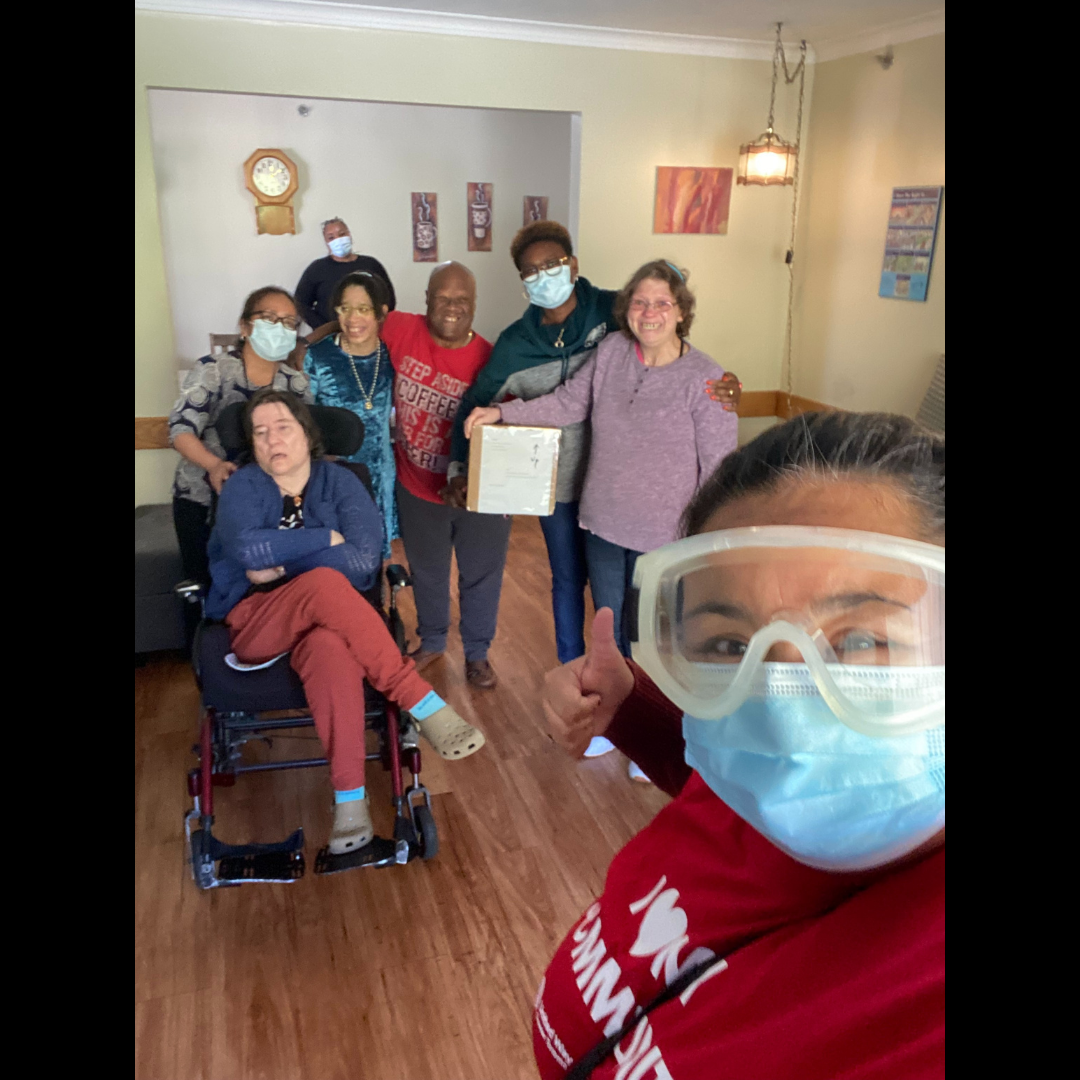 23
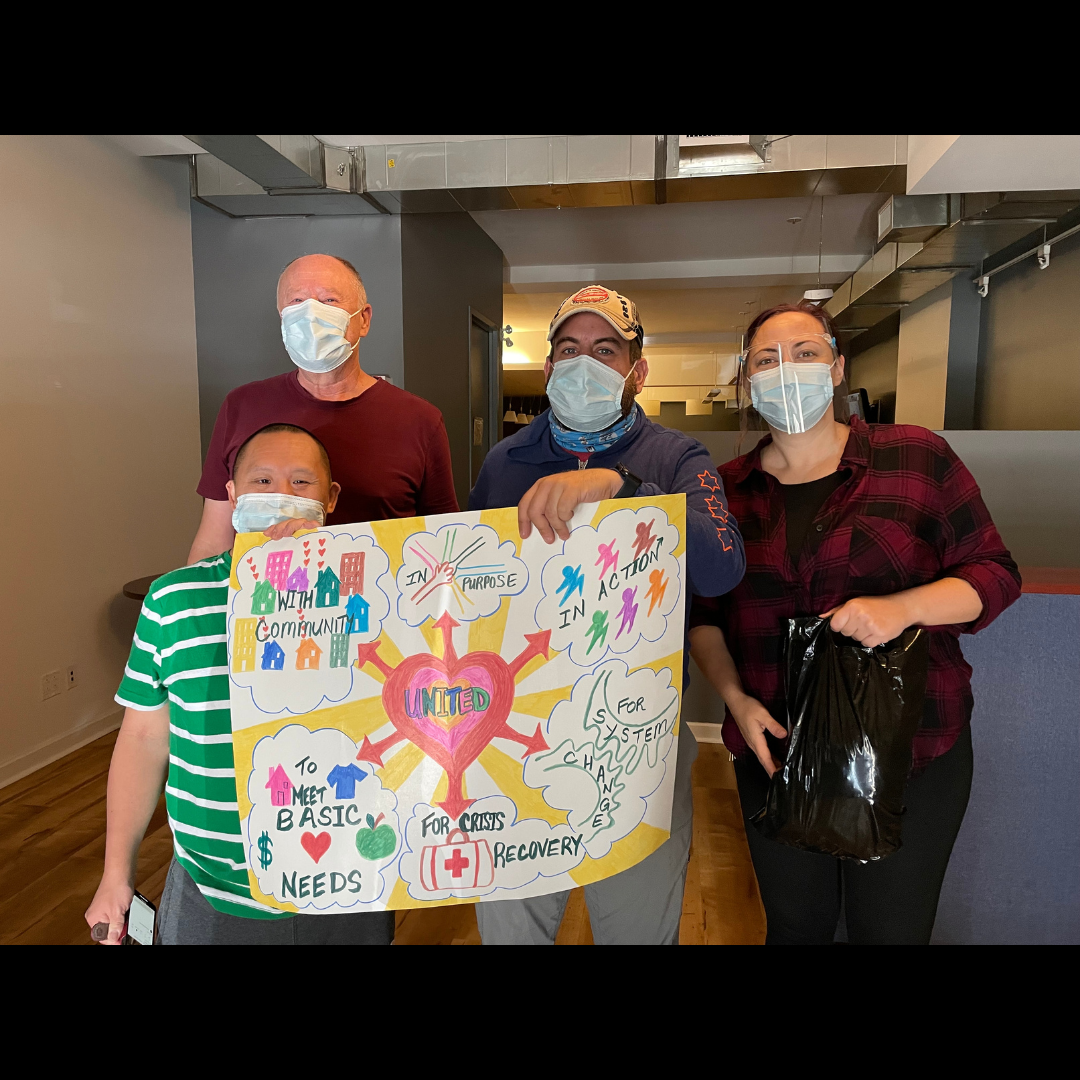 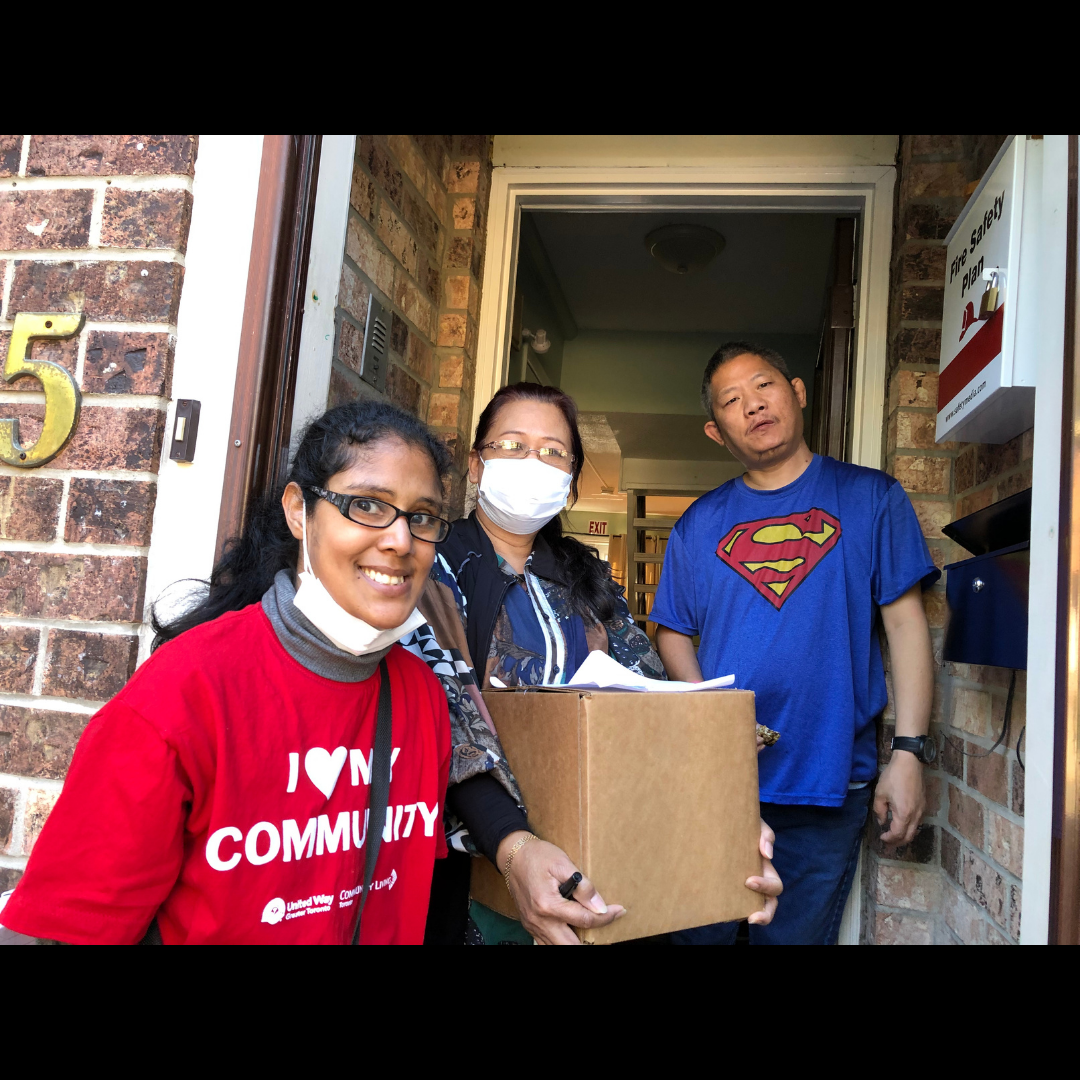 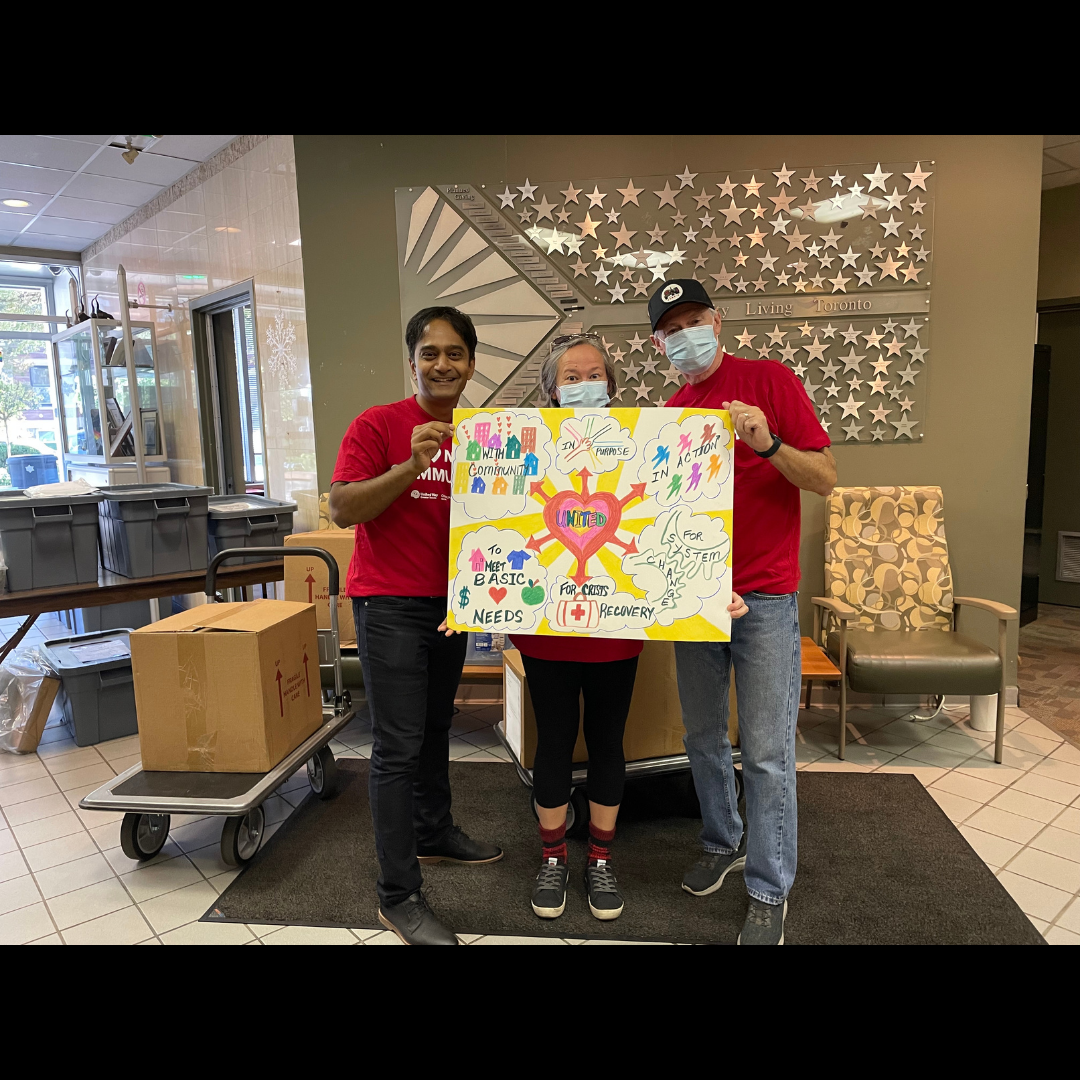 24
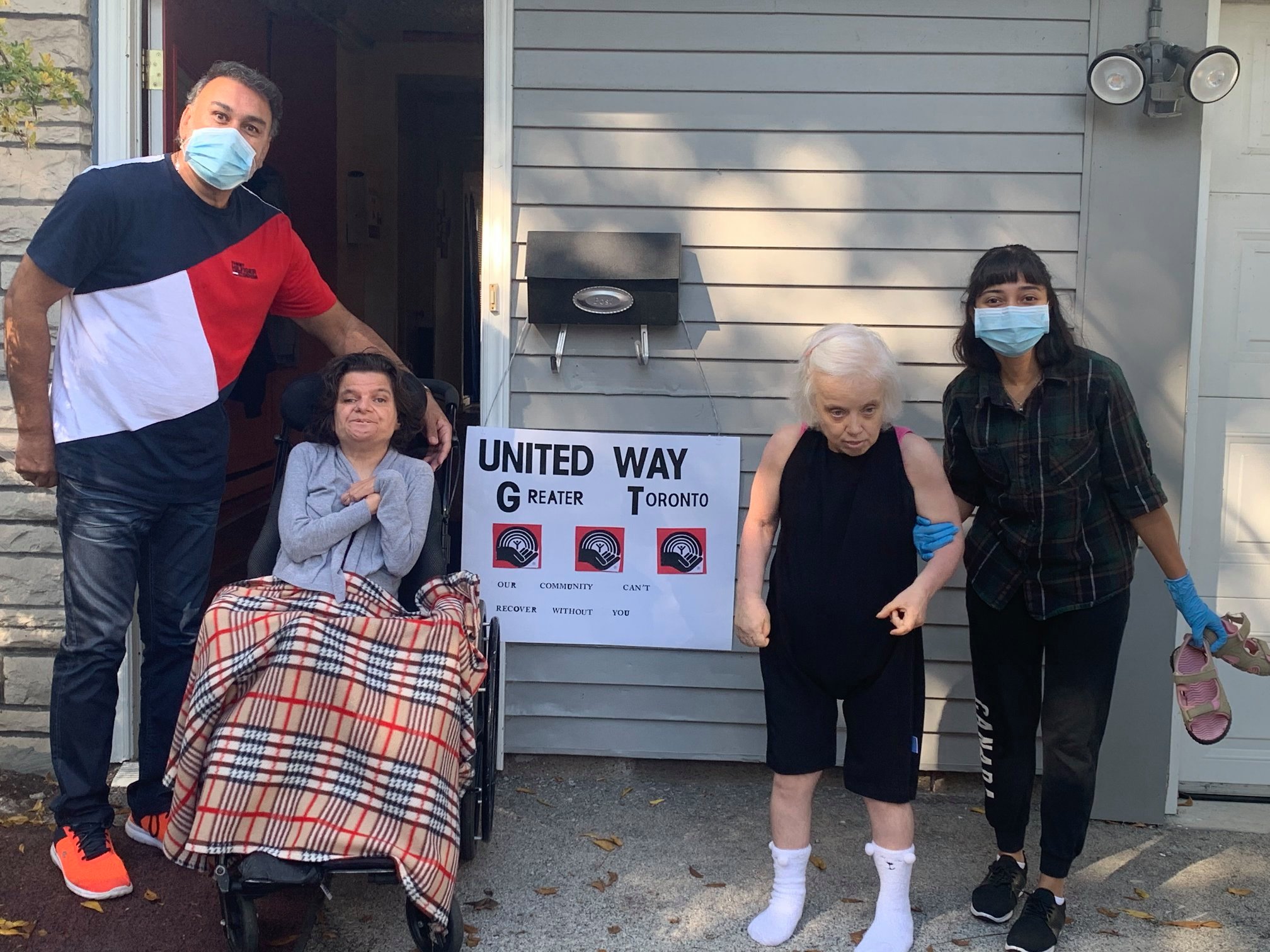 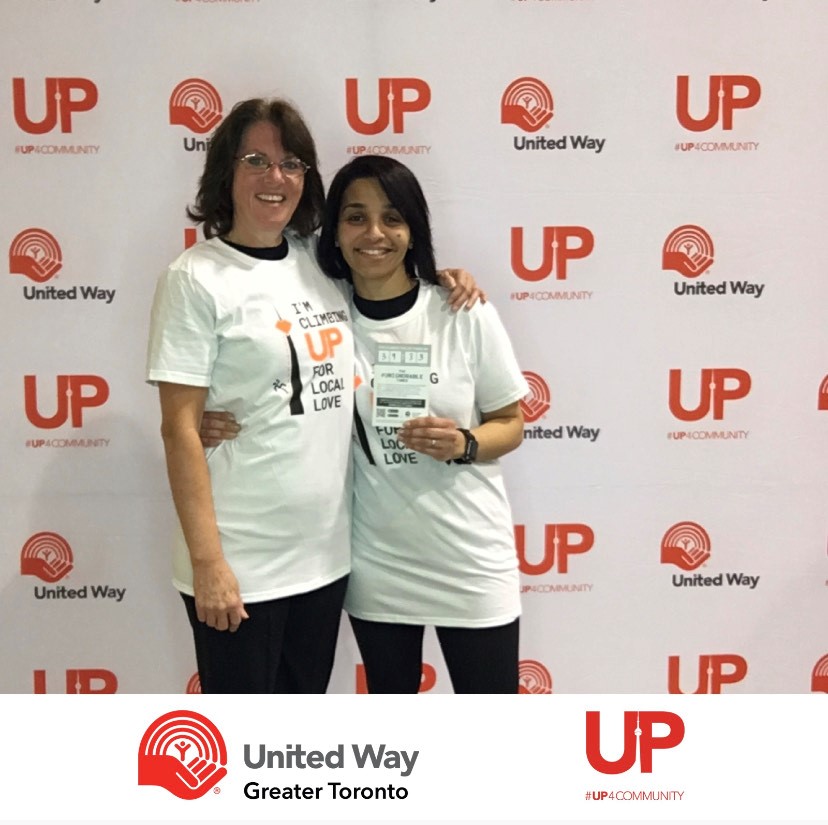 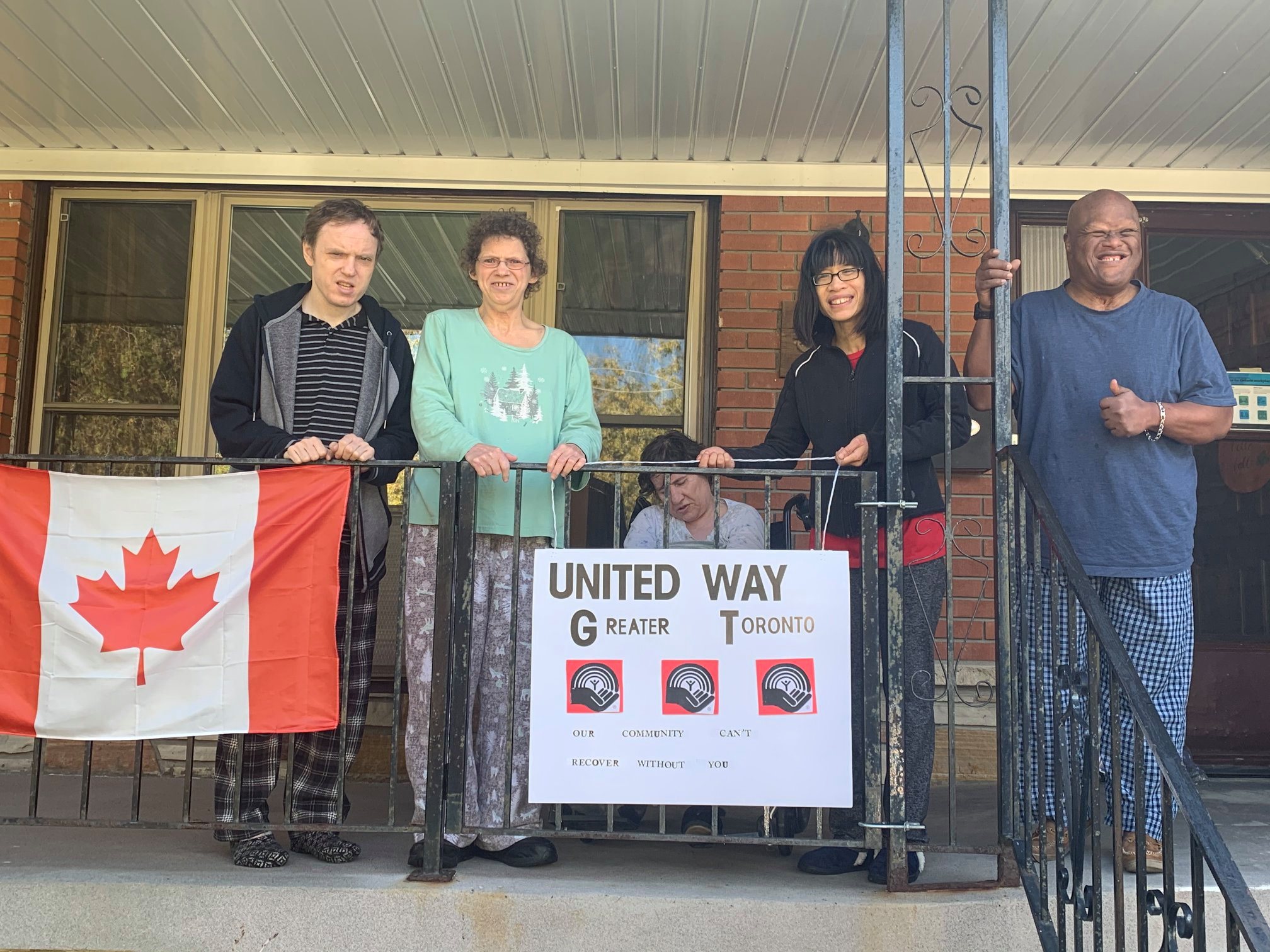 25
Thank you!
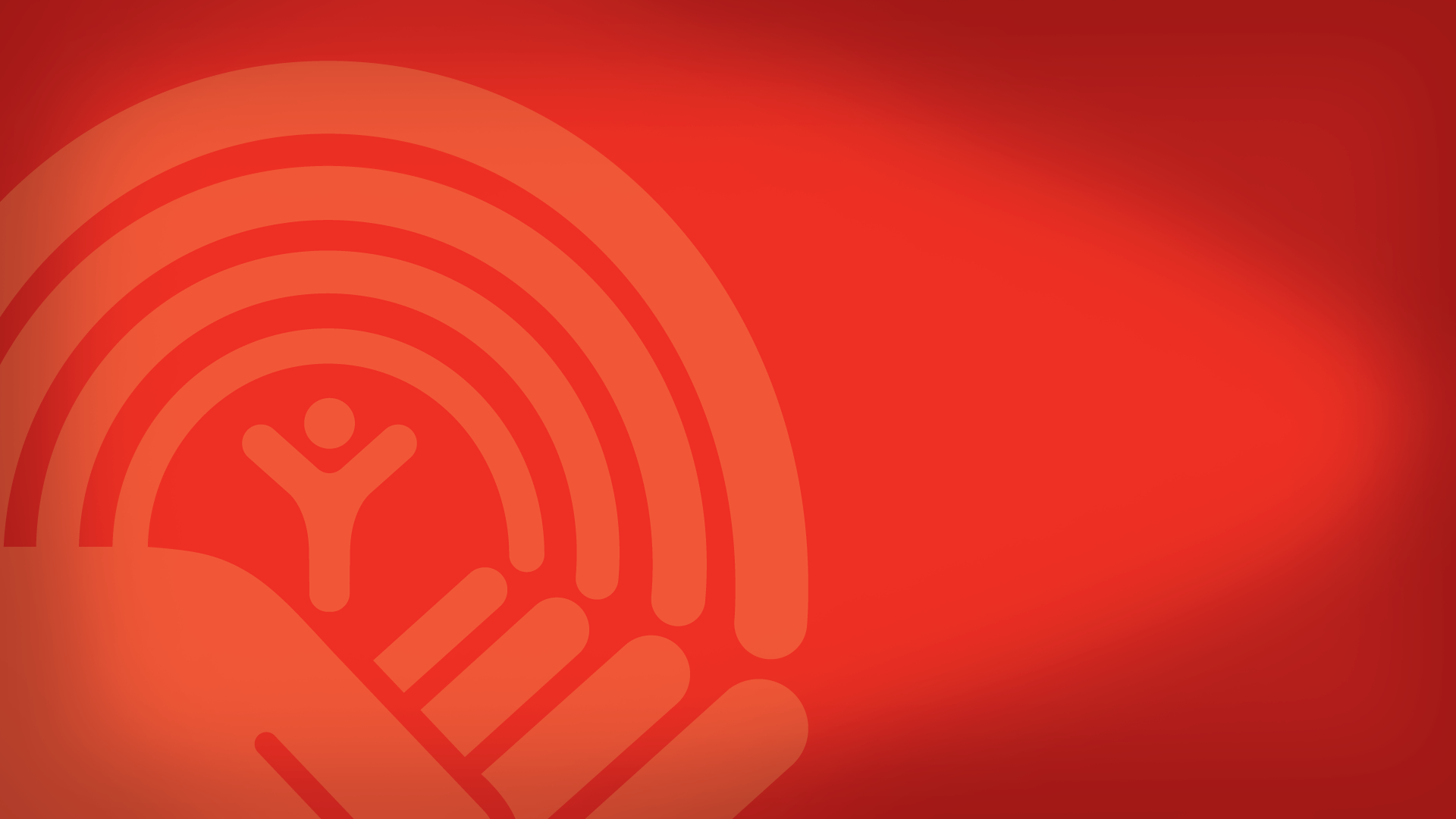 26